ÓVJUK A TERMÉSZETET!
Kedves Szülők!
Kérjük, hogy segítsenek a gyermeküknek a hittanóra tananyagának az elsajátításában!
A digitális hittanórán szükség
lesz az alábbiakra:

valaki, aki felolvassa a szövegeket, ha szükséges.
Kérem, hogy indítsák el a diavetítést! 
Az animációkat csak így tudják látni!
DIGITÁLIS
HITTANÓRA
Javaslat: A PPT fájlok megjelenítéséhez használják a WPS Office ingyenes verzióját (Letölthető innen: WPS Office letöltések ). Az alkalmazás elérhető Windows-os és Android-os platformokra is!
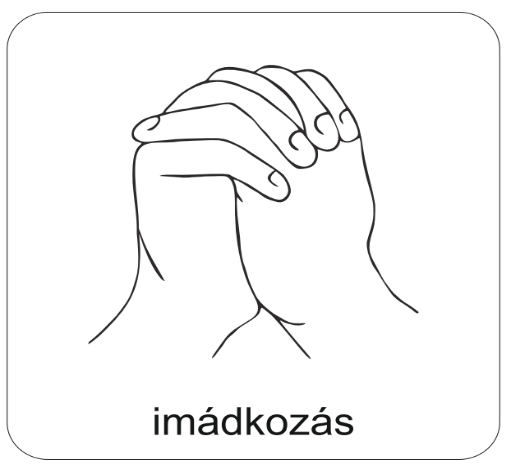 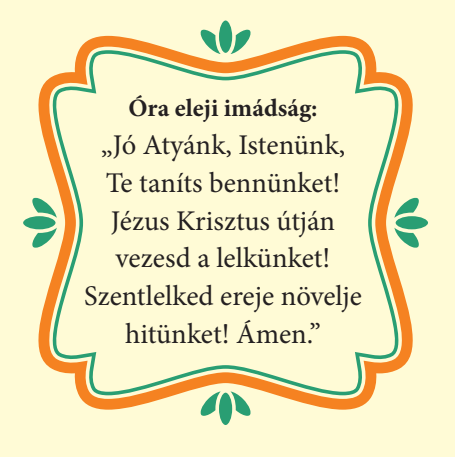 Áldás, békesség! 

Kezdd a digitális hittanórát
az óra eleji imádsággal!
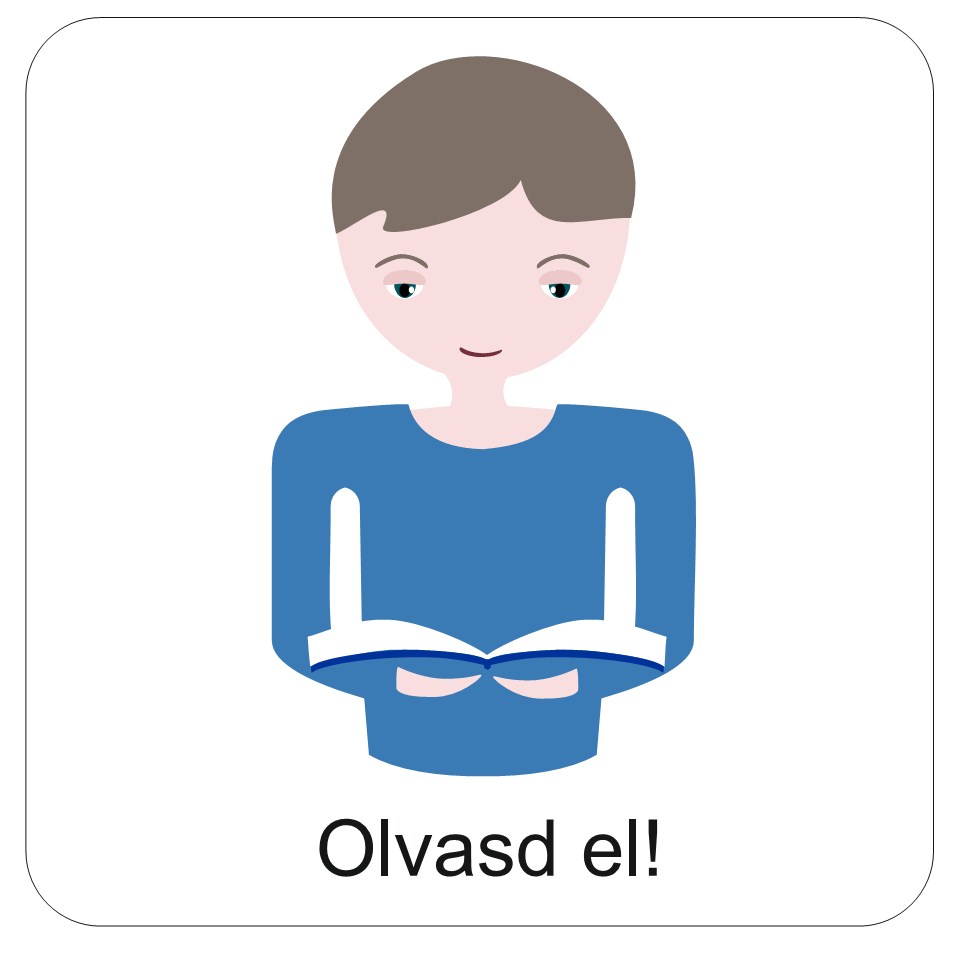 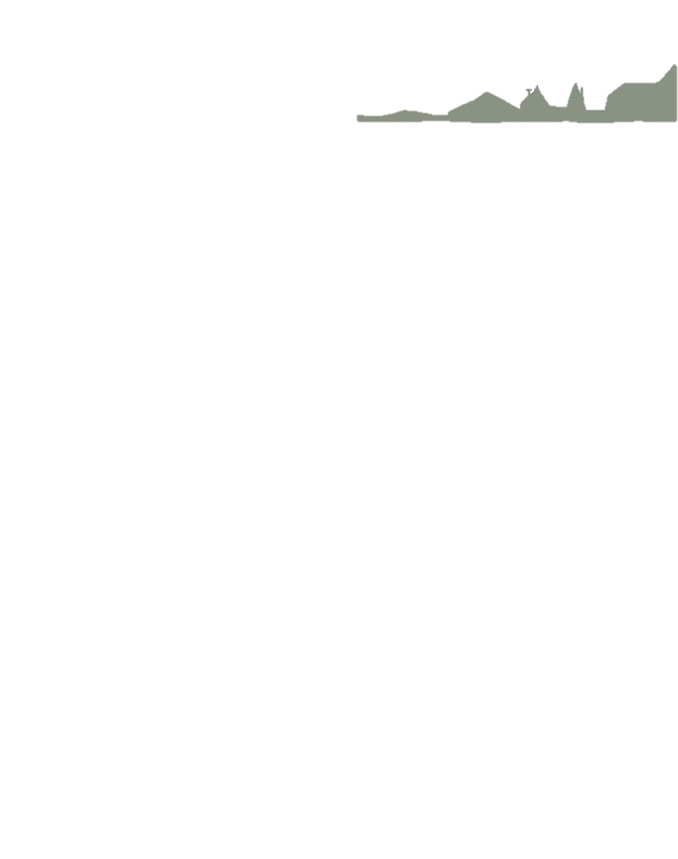 Őrizd meg és vigyázz rá!
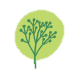 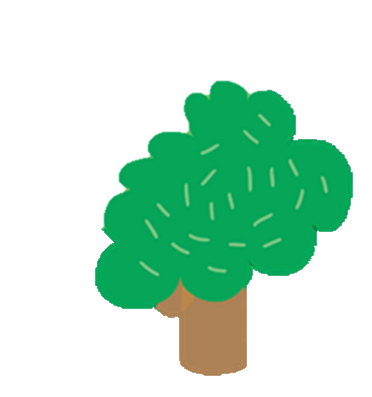 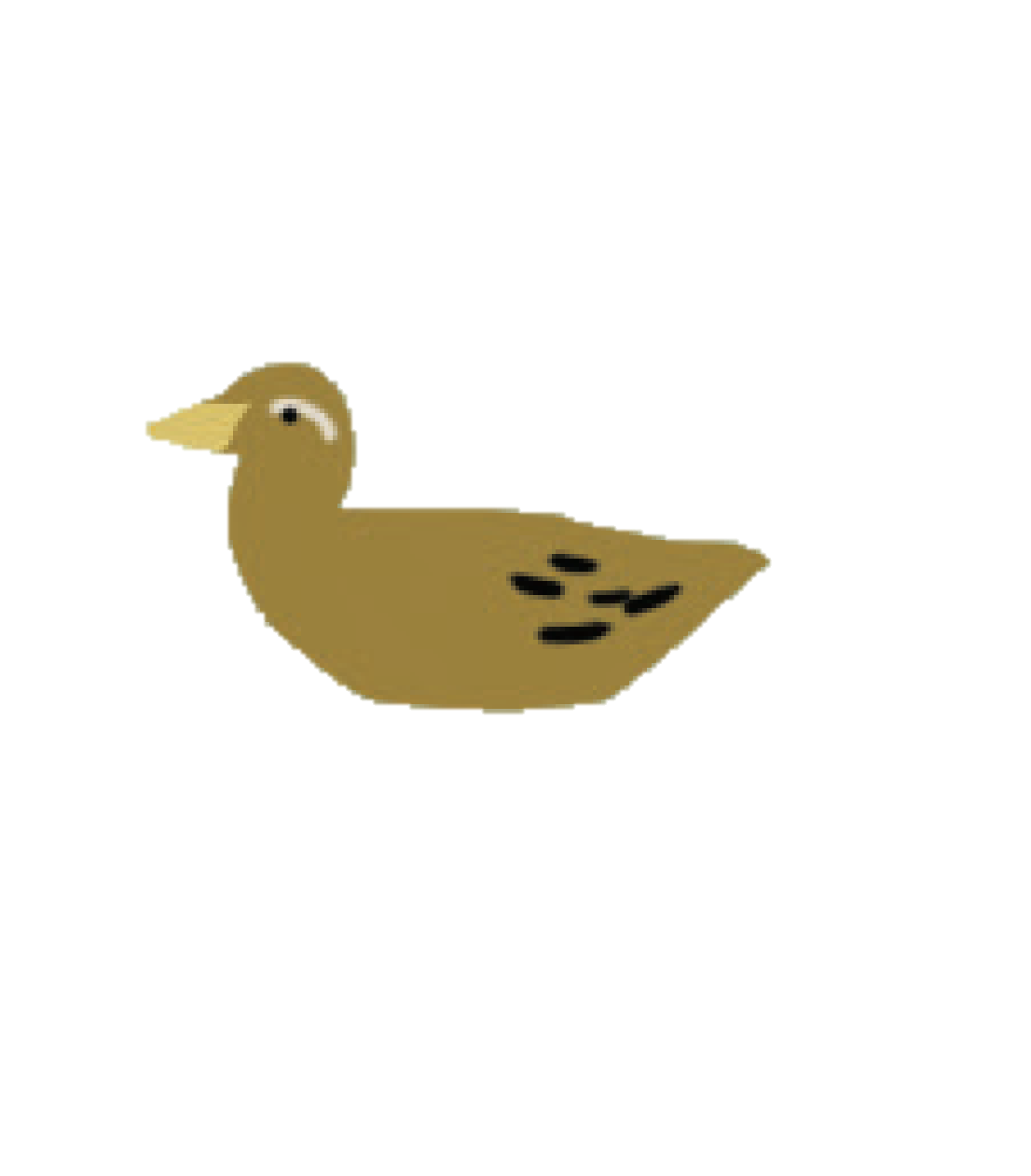 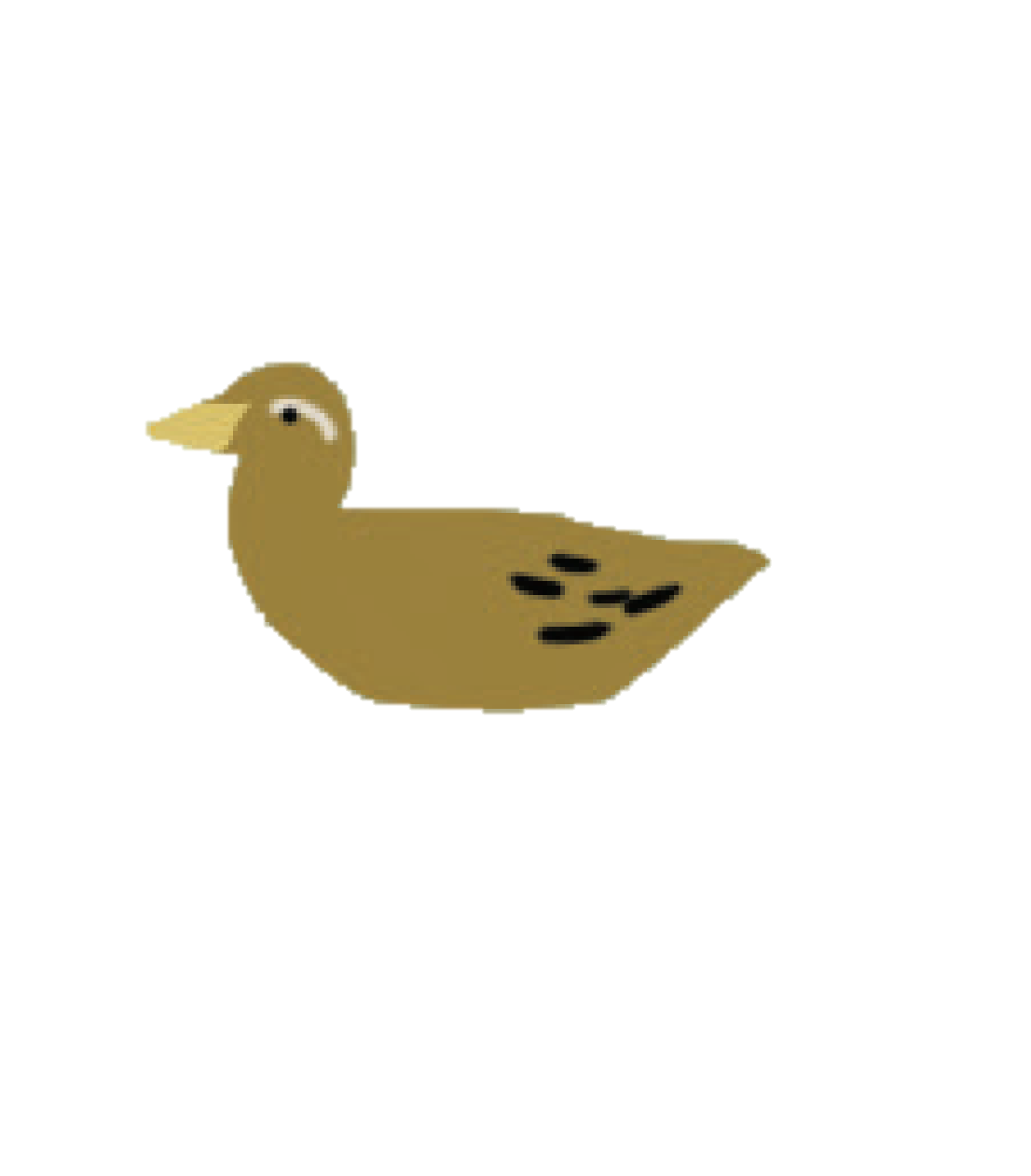 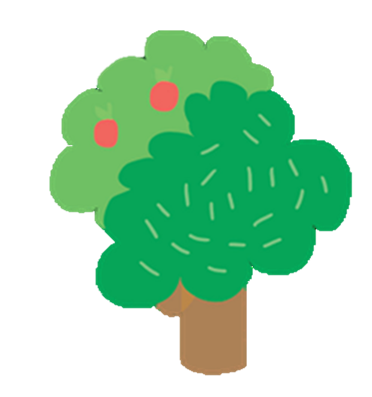 Isten az emberre bízta ezt a csodálatos teremtett világot.
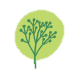 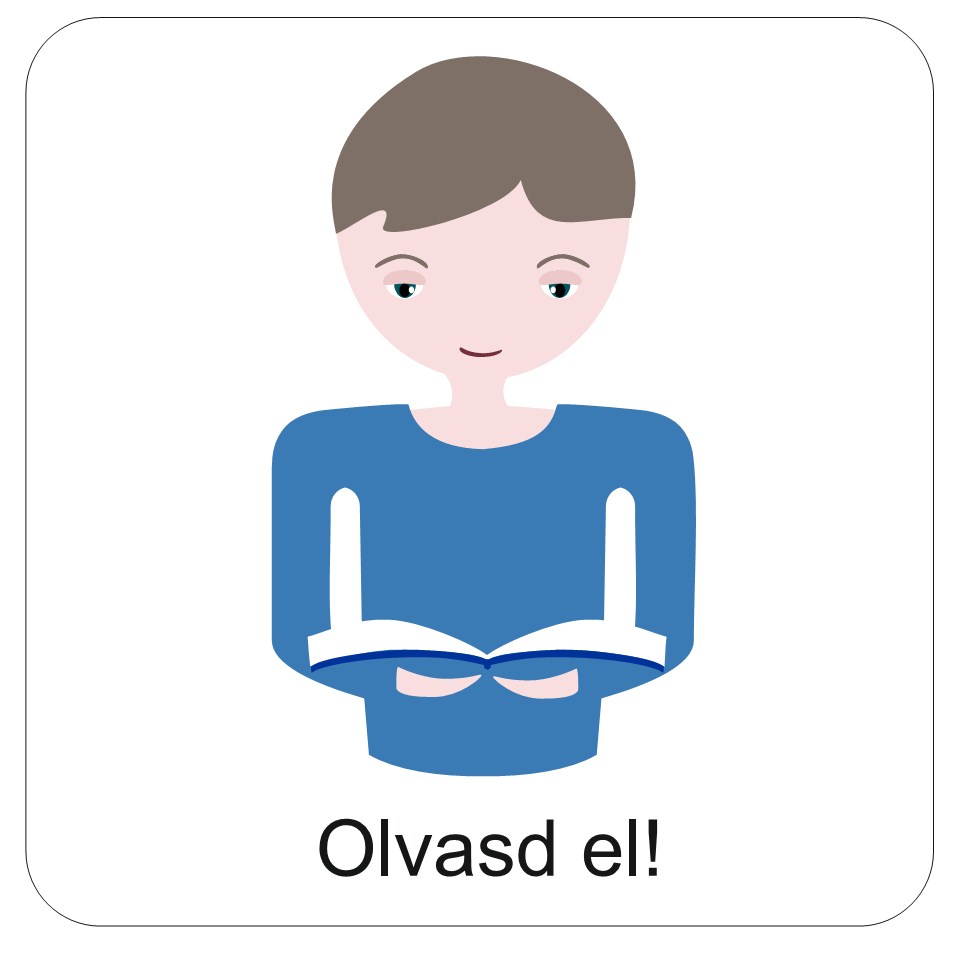 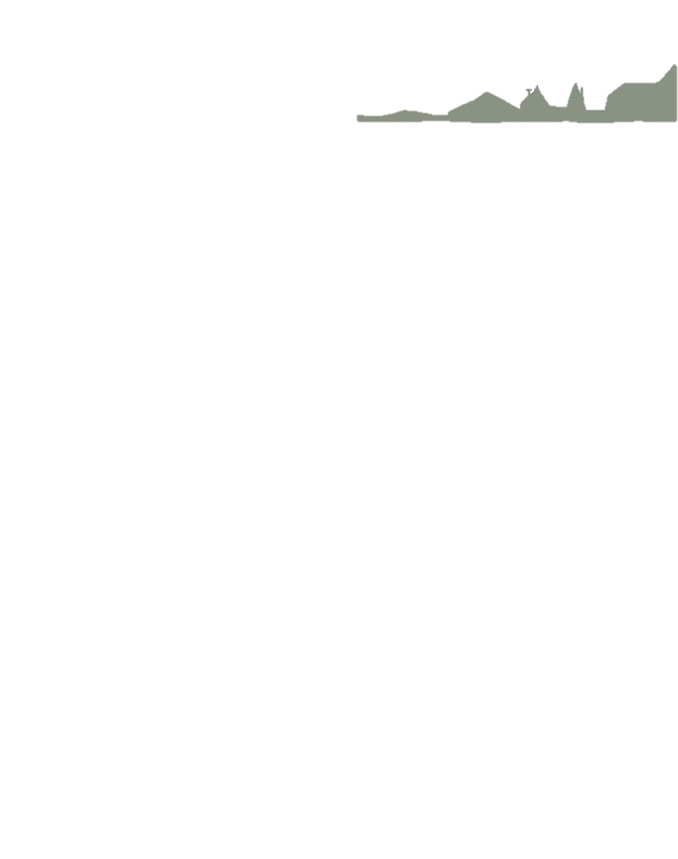 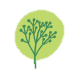 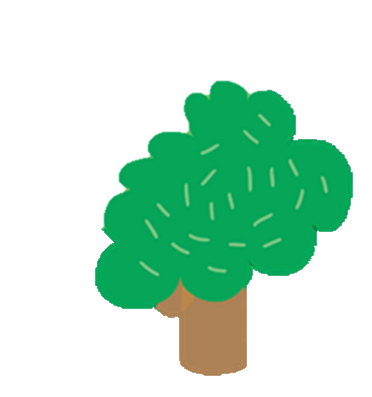 De az emberek sokszor nem vigyáznak 
a szép teremtett világra.
Te vigyázz a környezetedre!
Őrizd meg a szép világot!
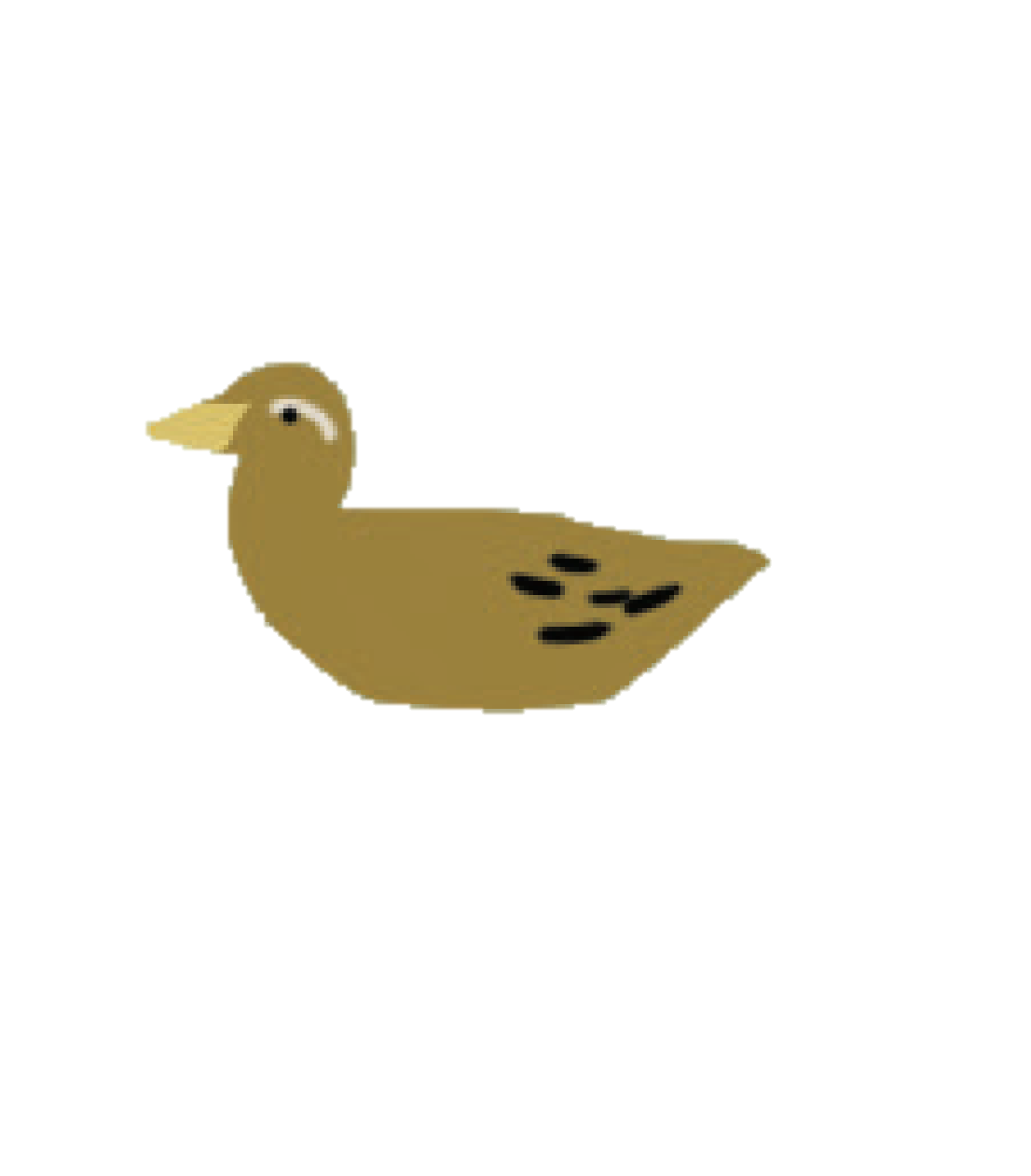 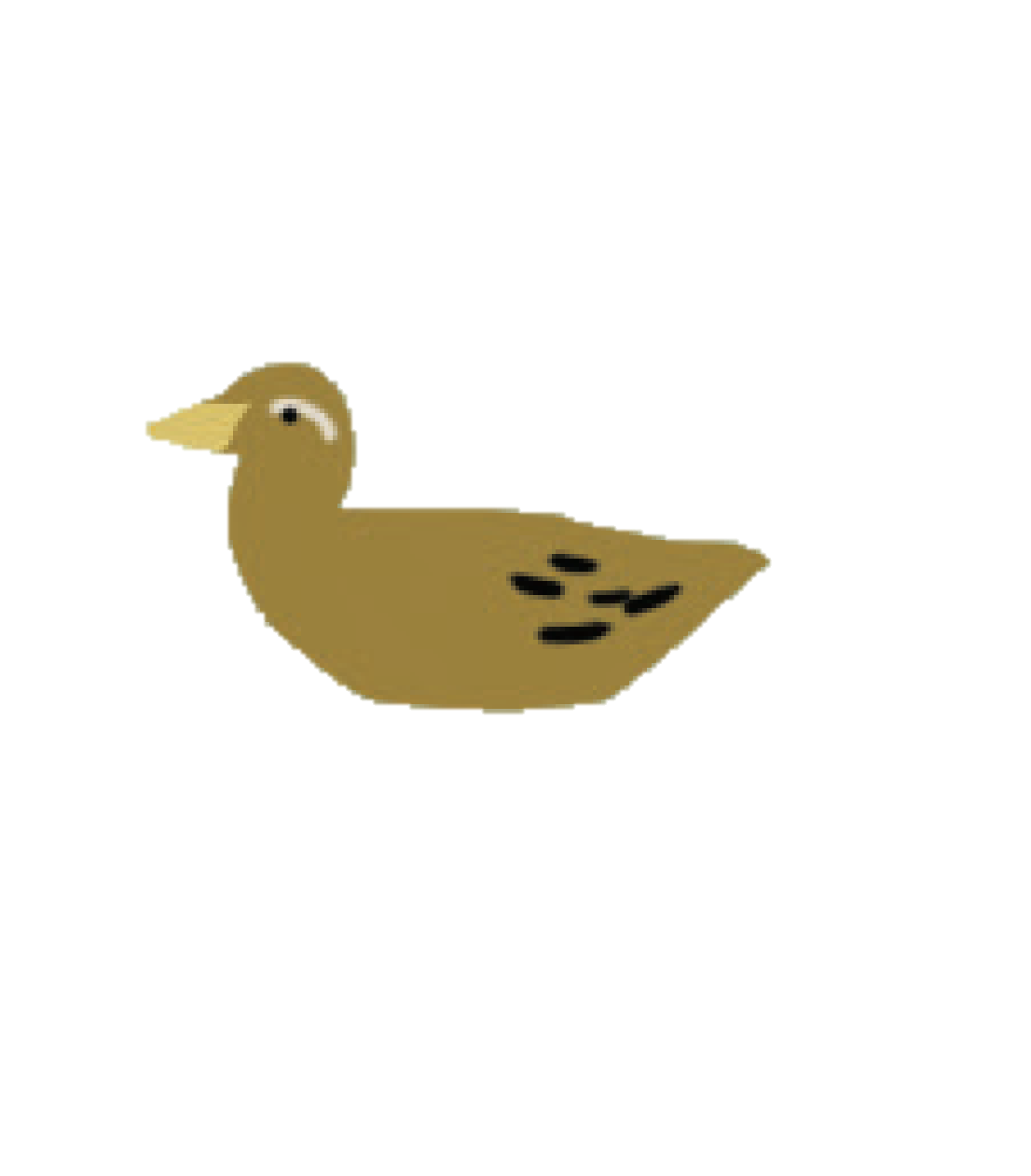 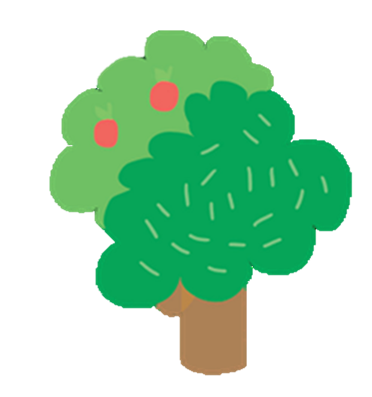 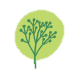 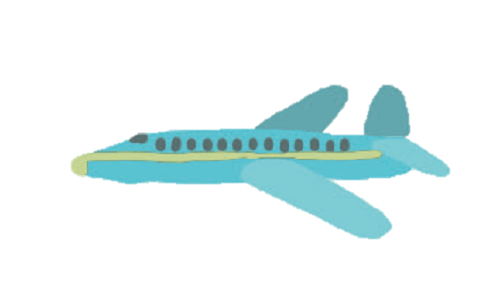 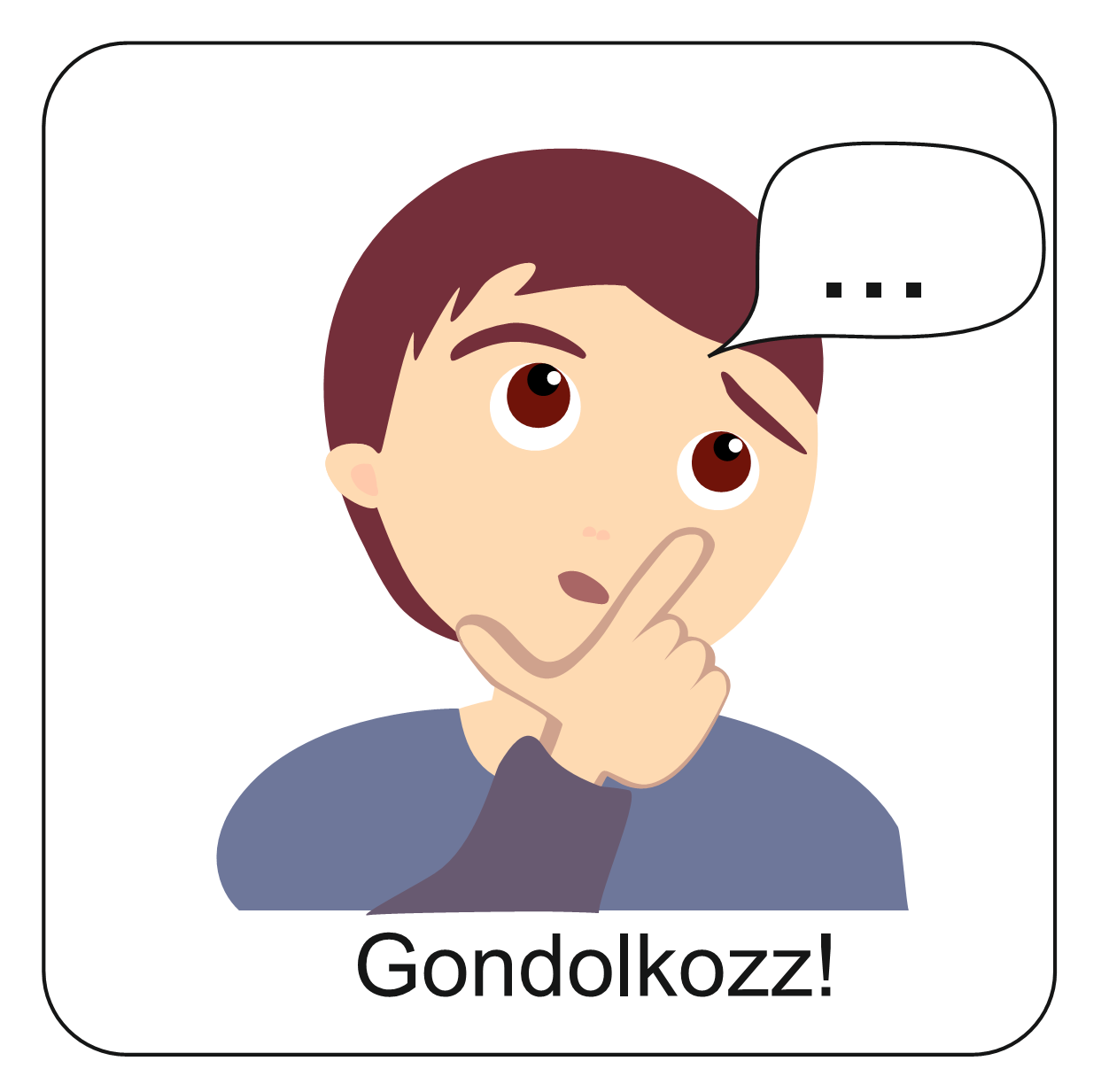 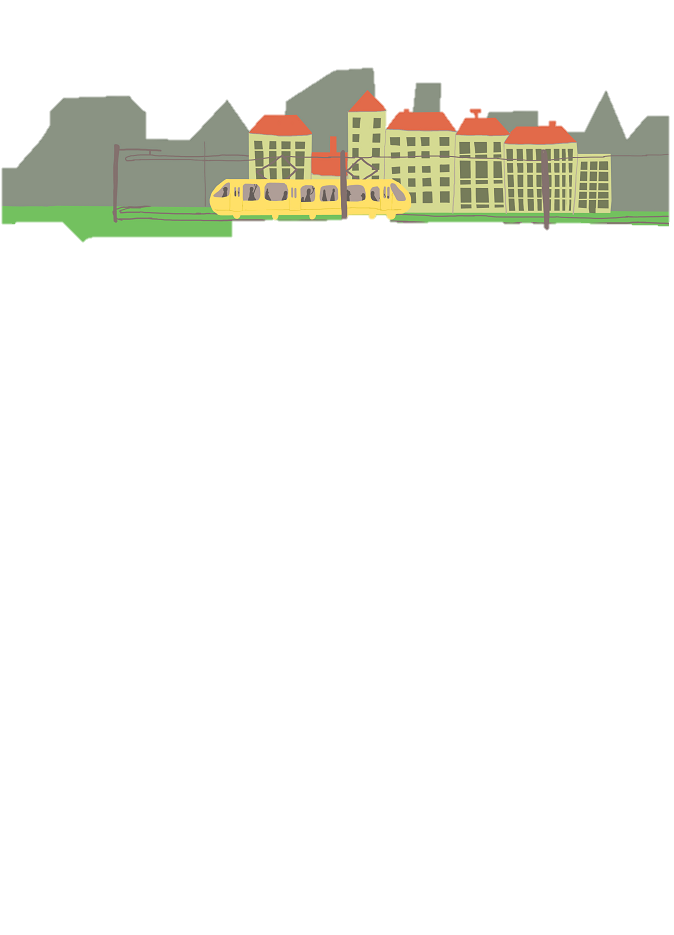 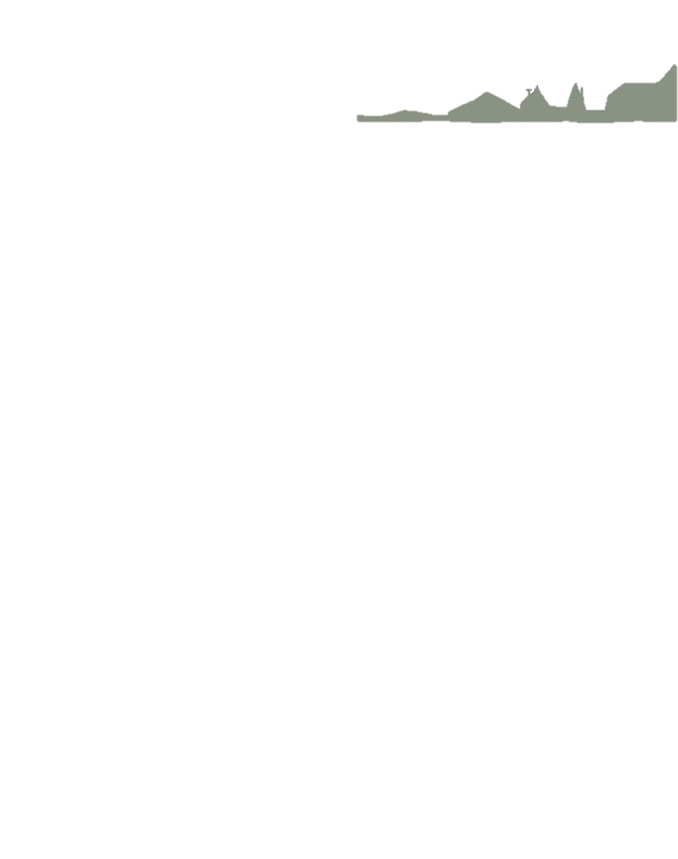 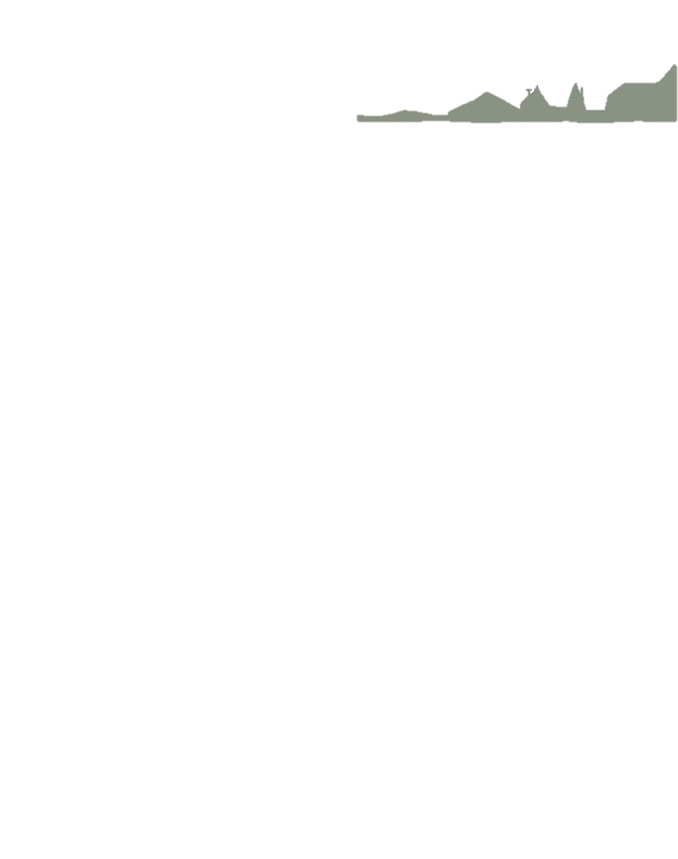 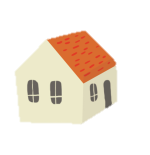 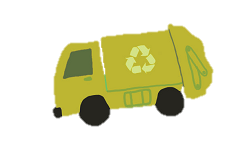 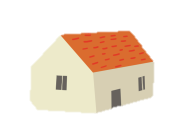 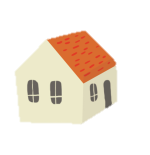 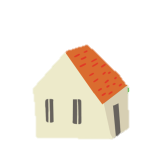 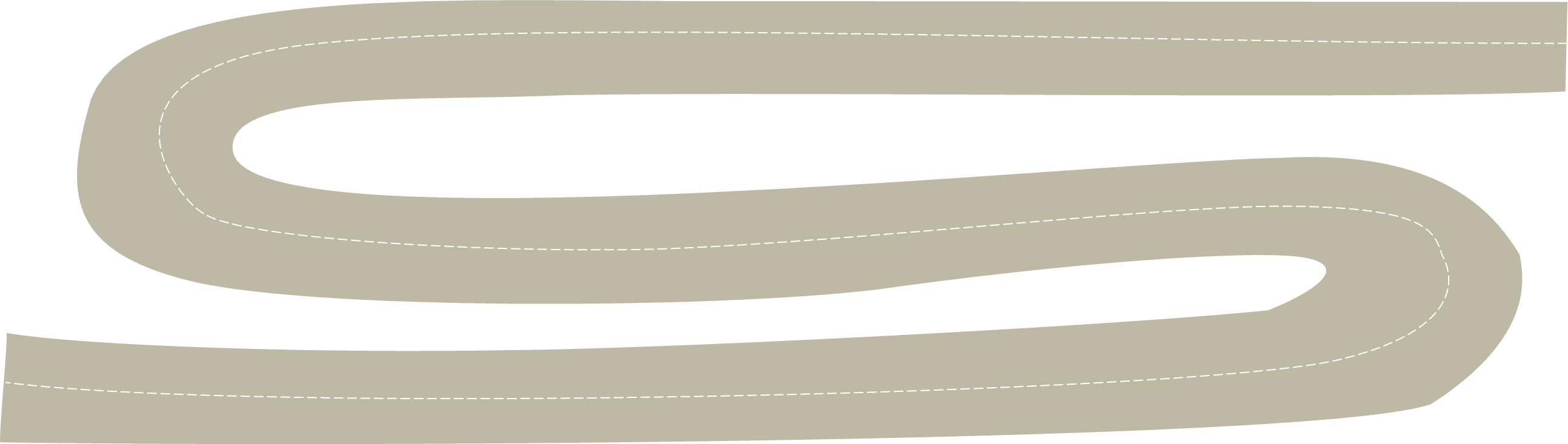 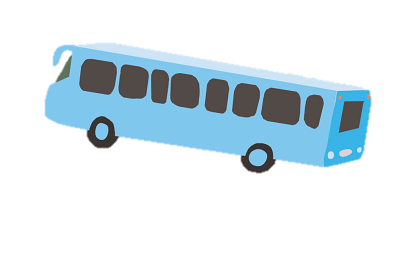 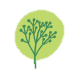 Mit gondolsz, Isten milyennek szeretné látni a környezetedet?
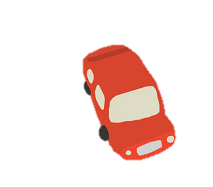 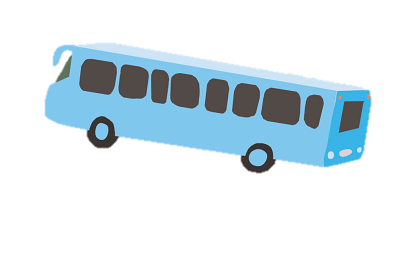 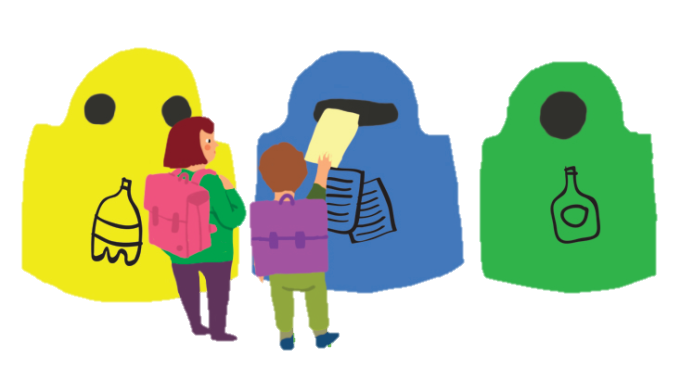 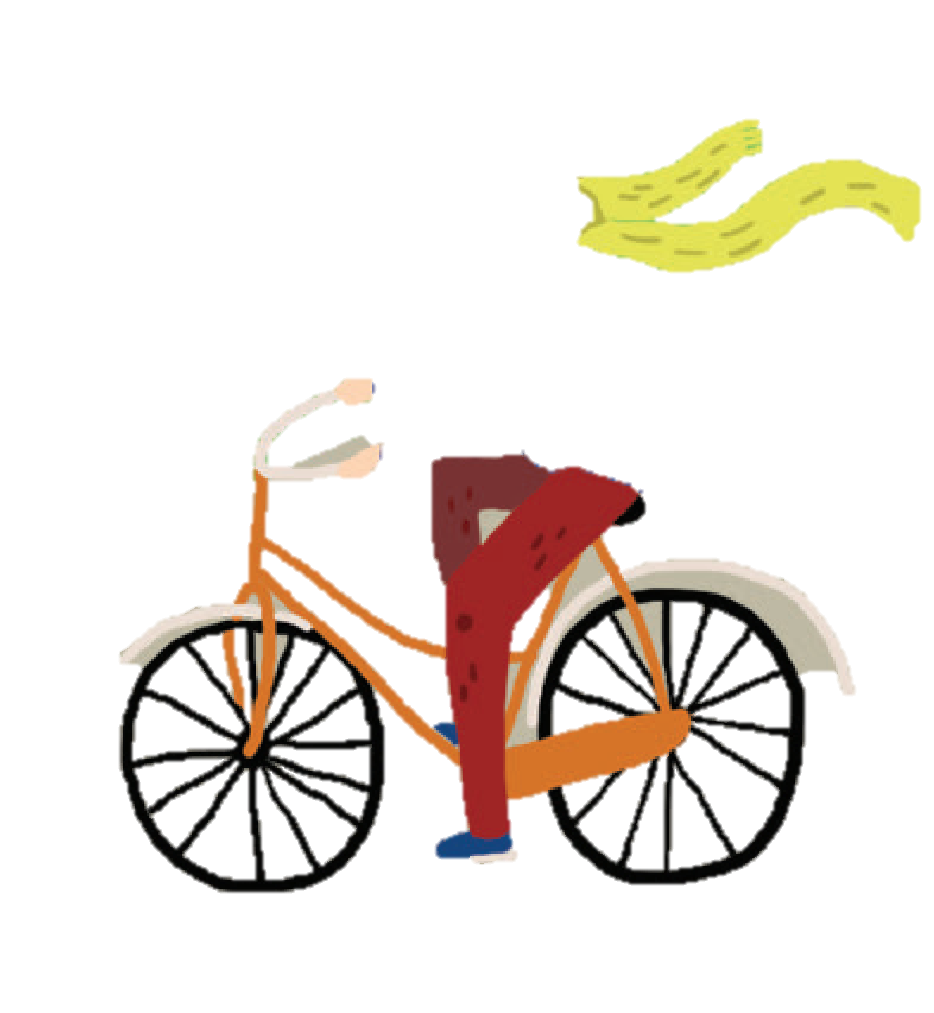 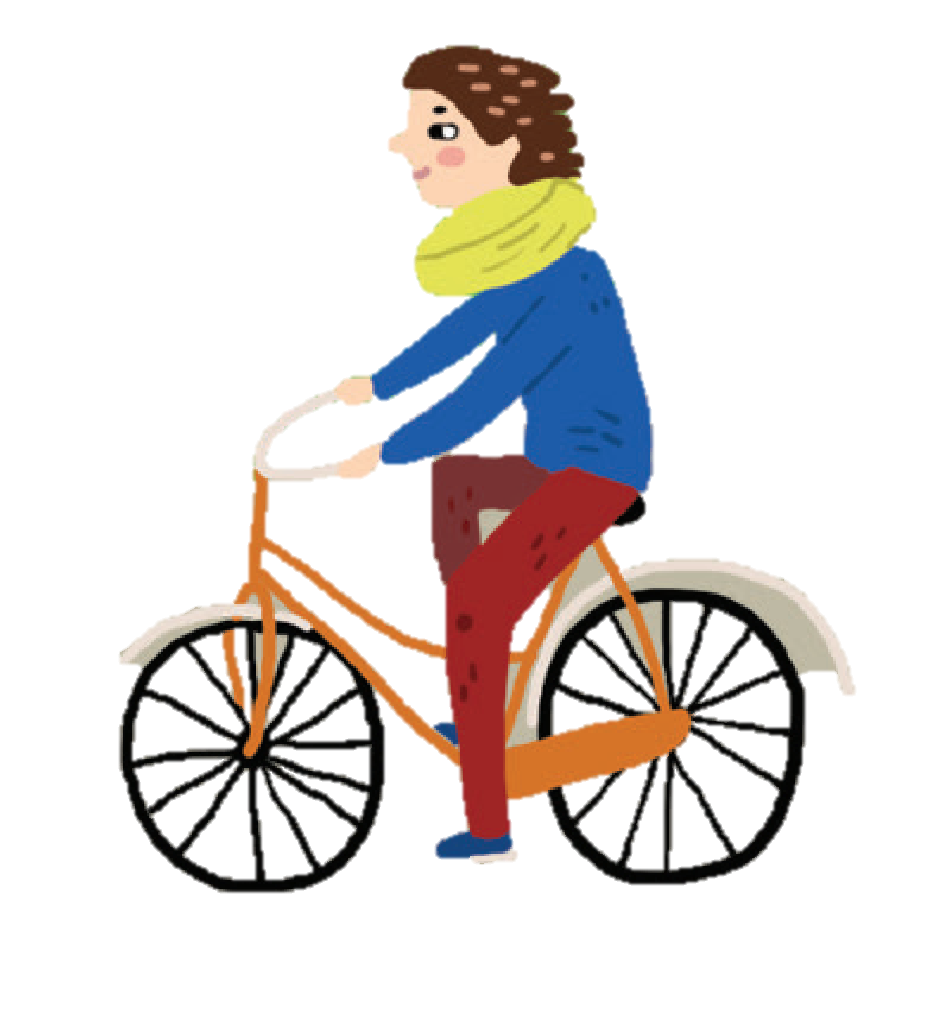 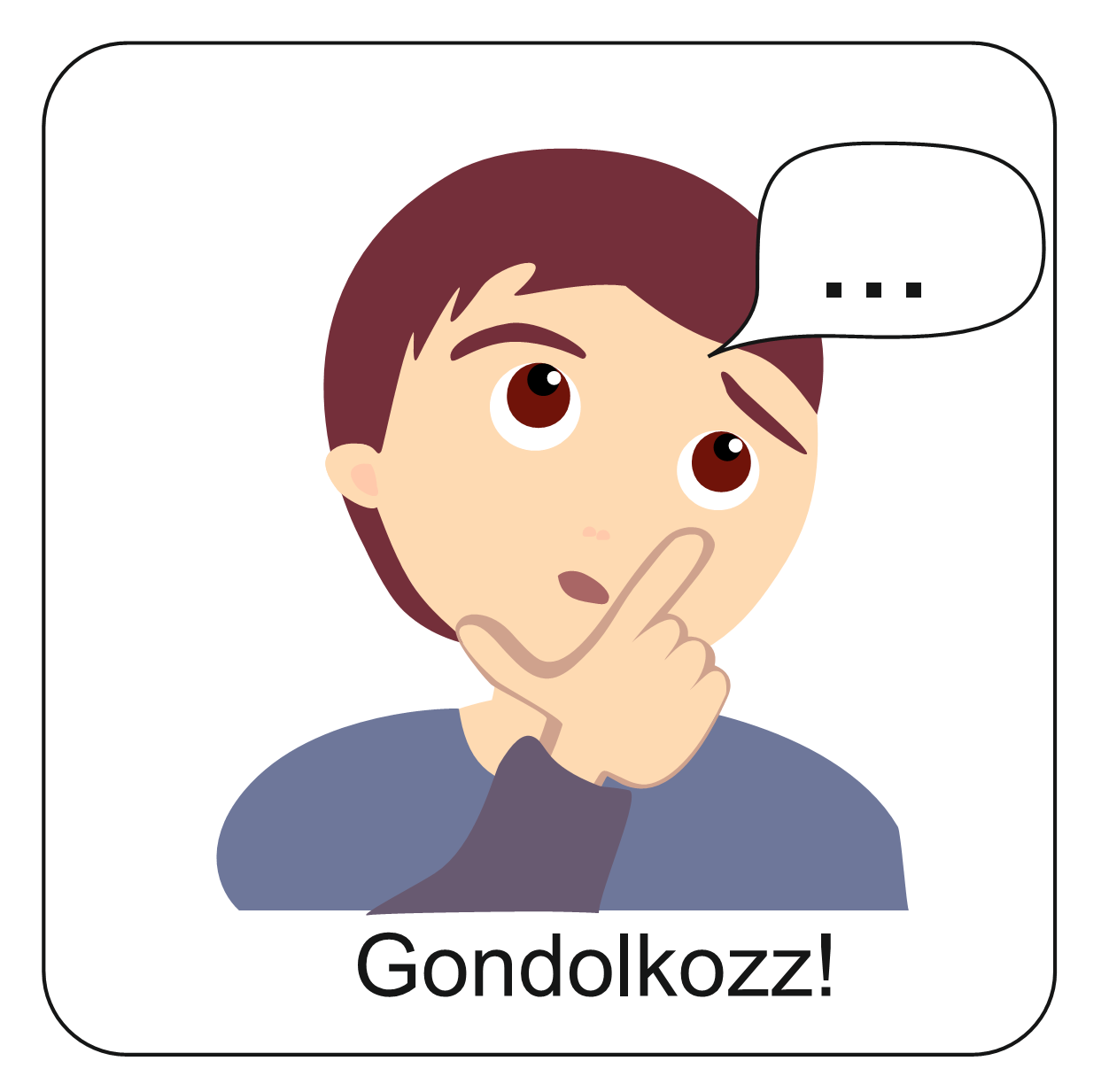 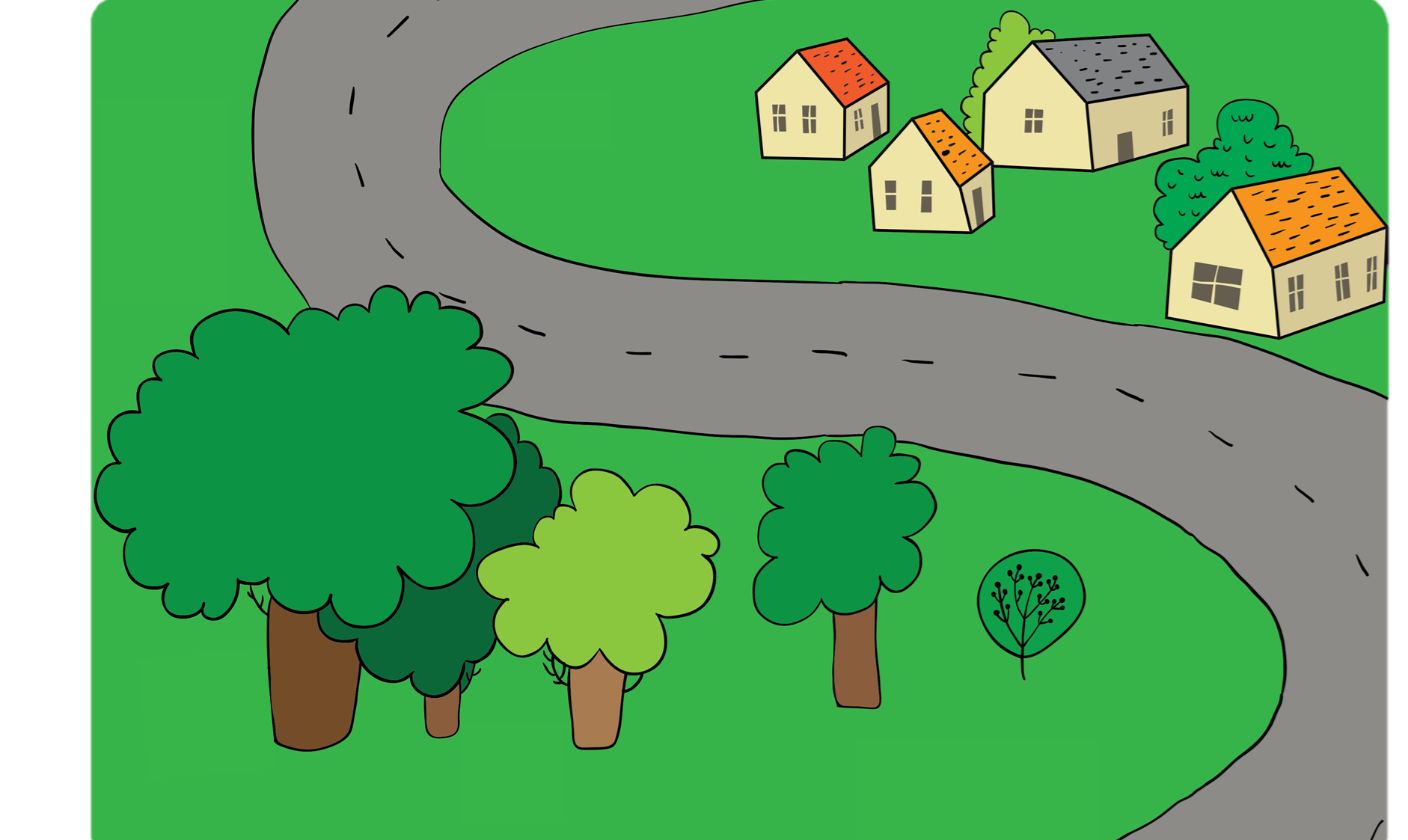 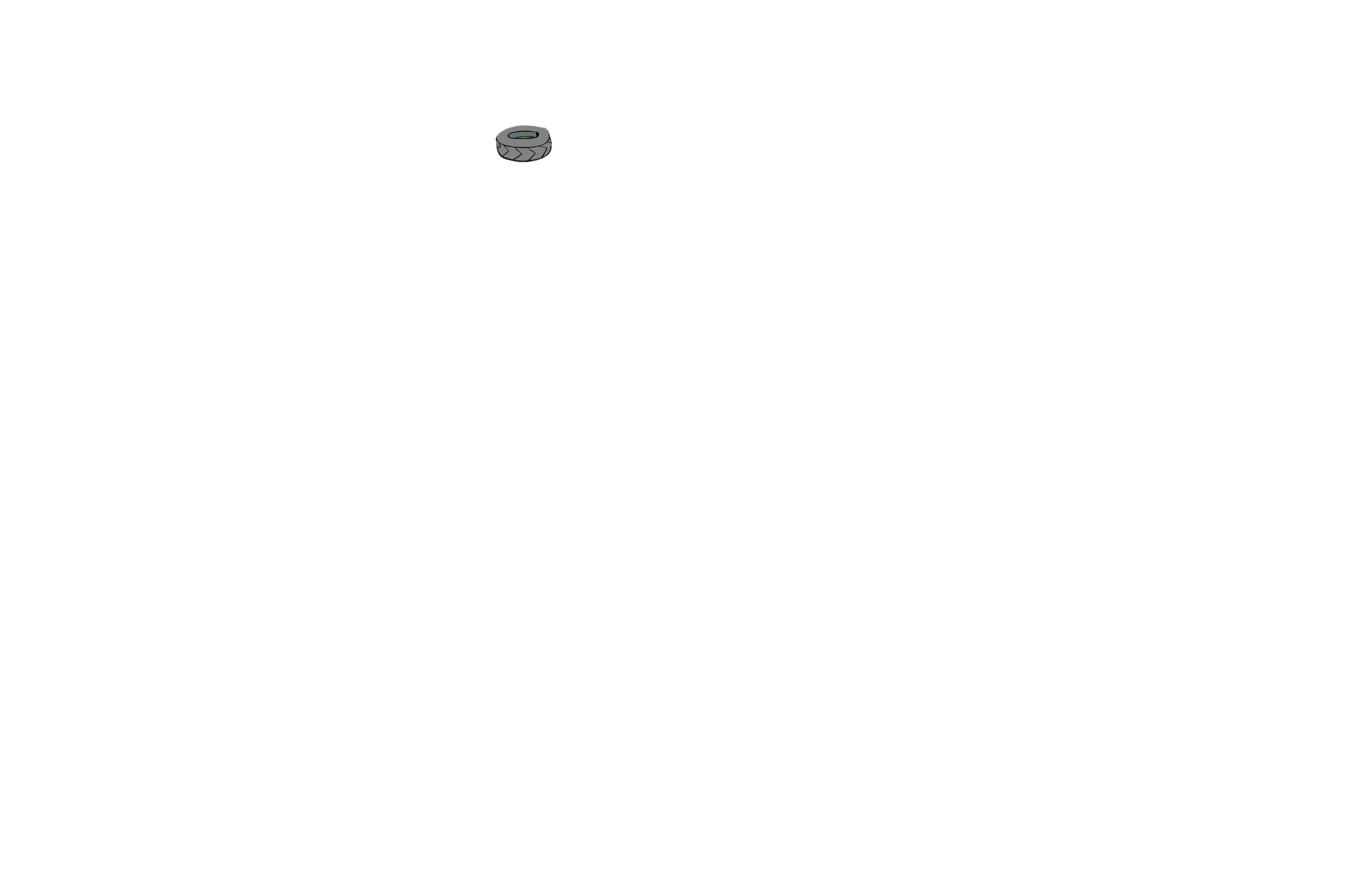 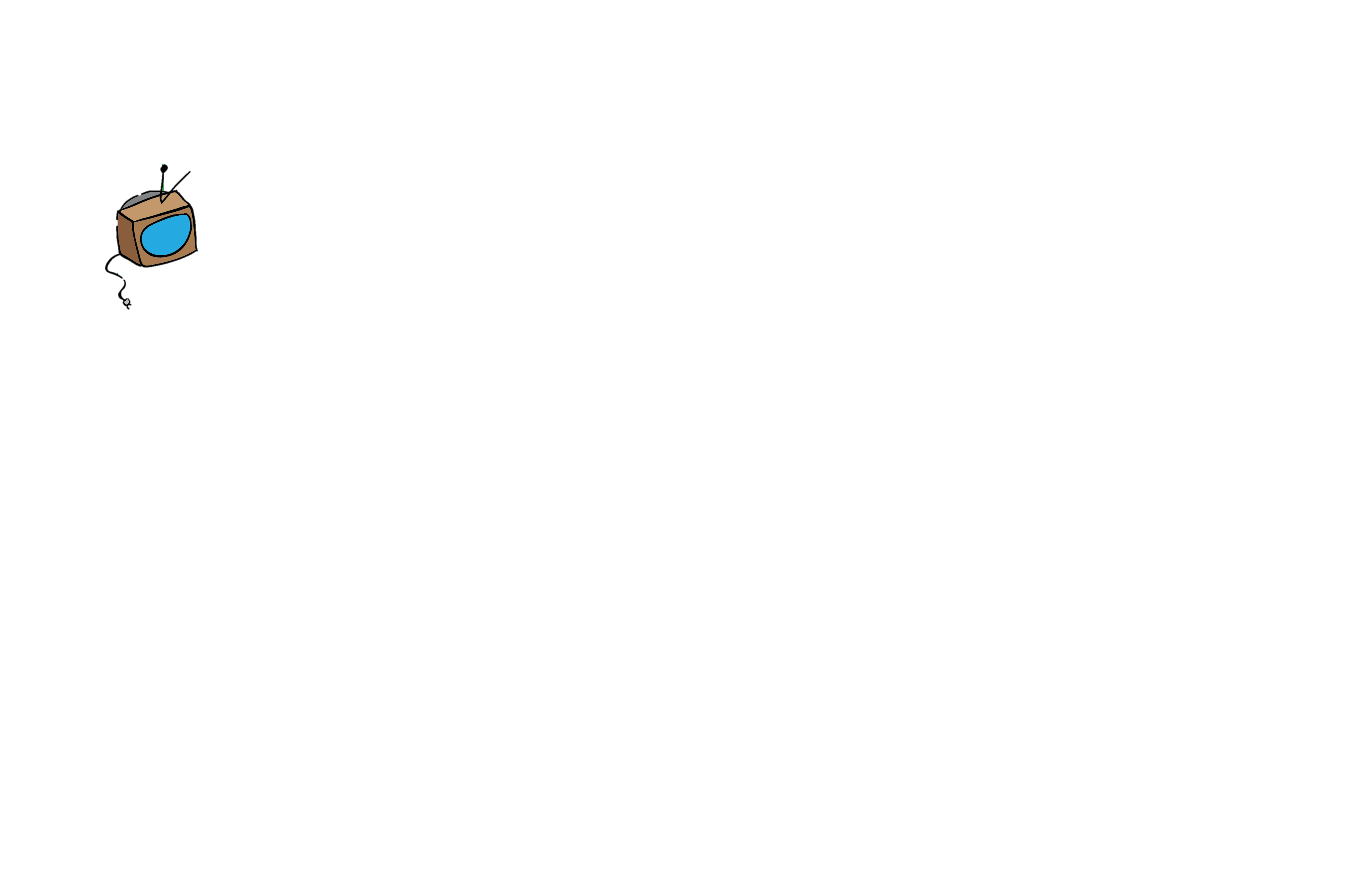 Nézd meg jól a képet! Mi az, ami nem jó helyen van? Kattints rá!
Összesen 5 tárgy van rossz helyen.
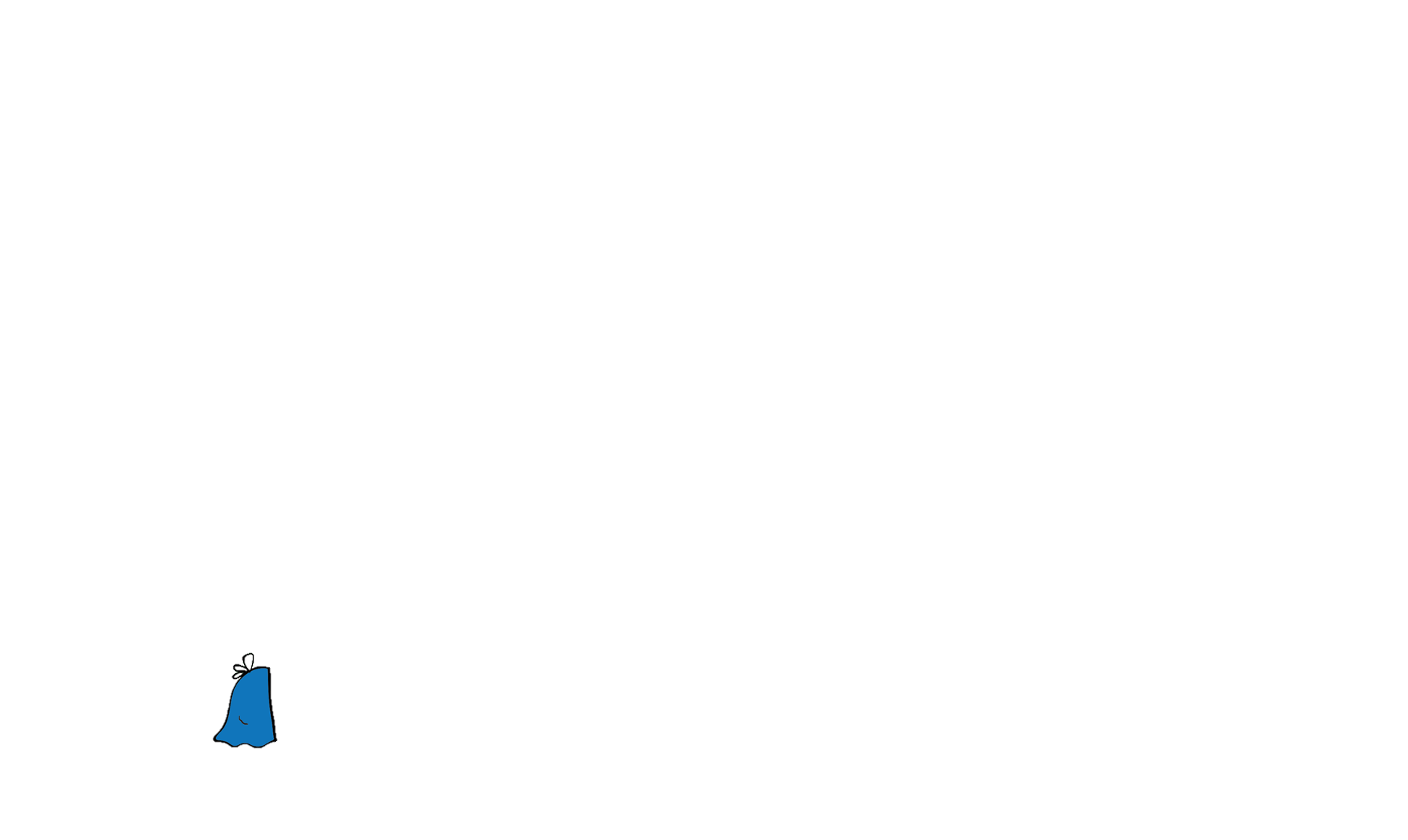 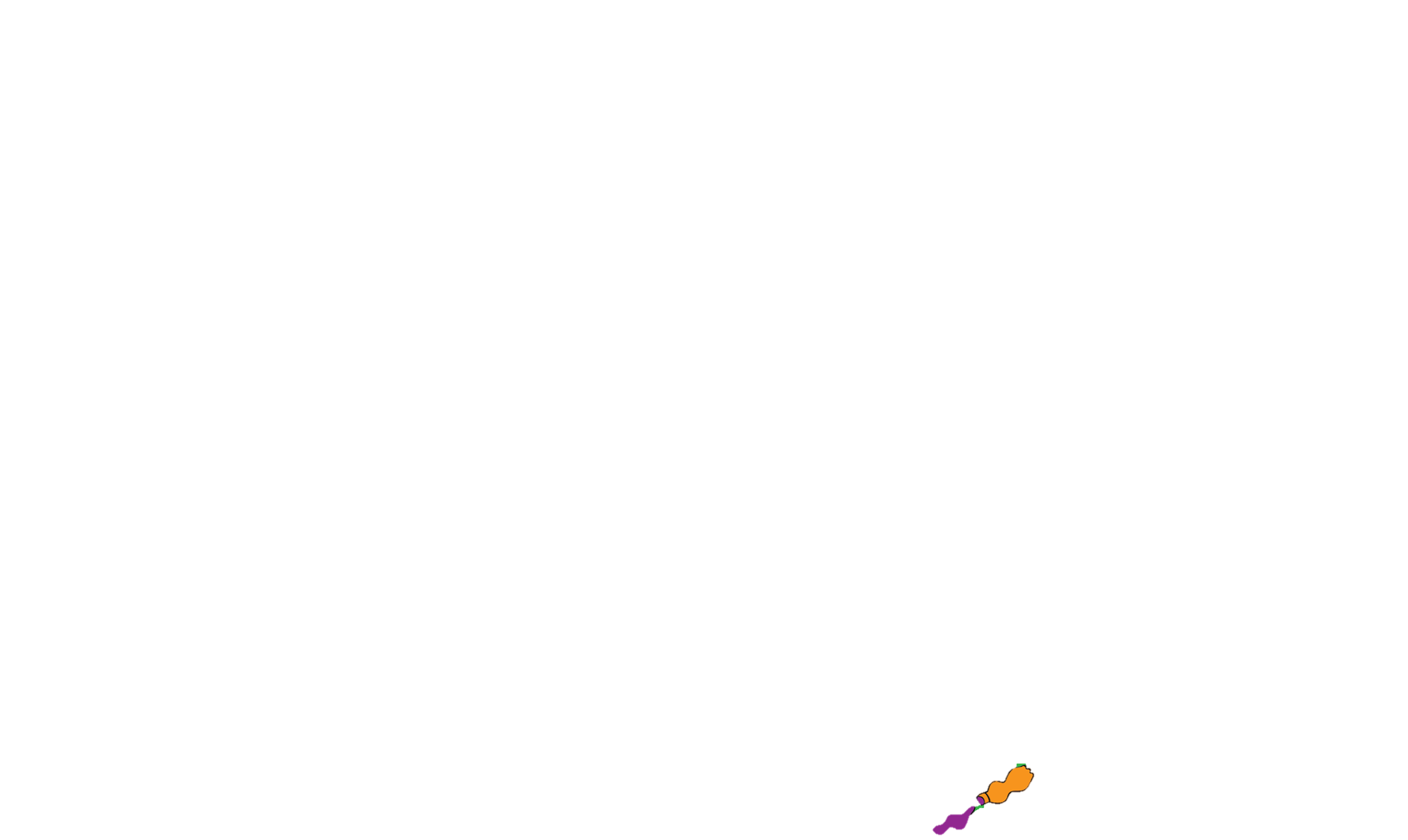 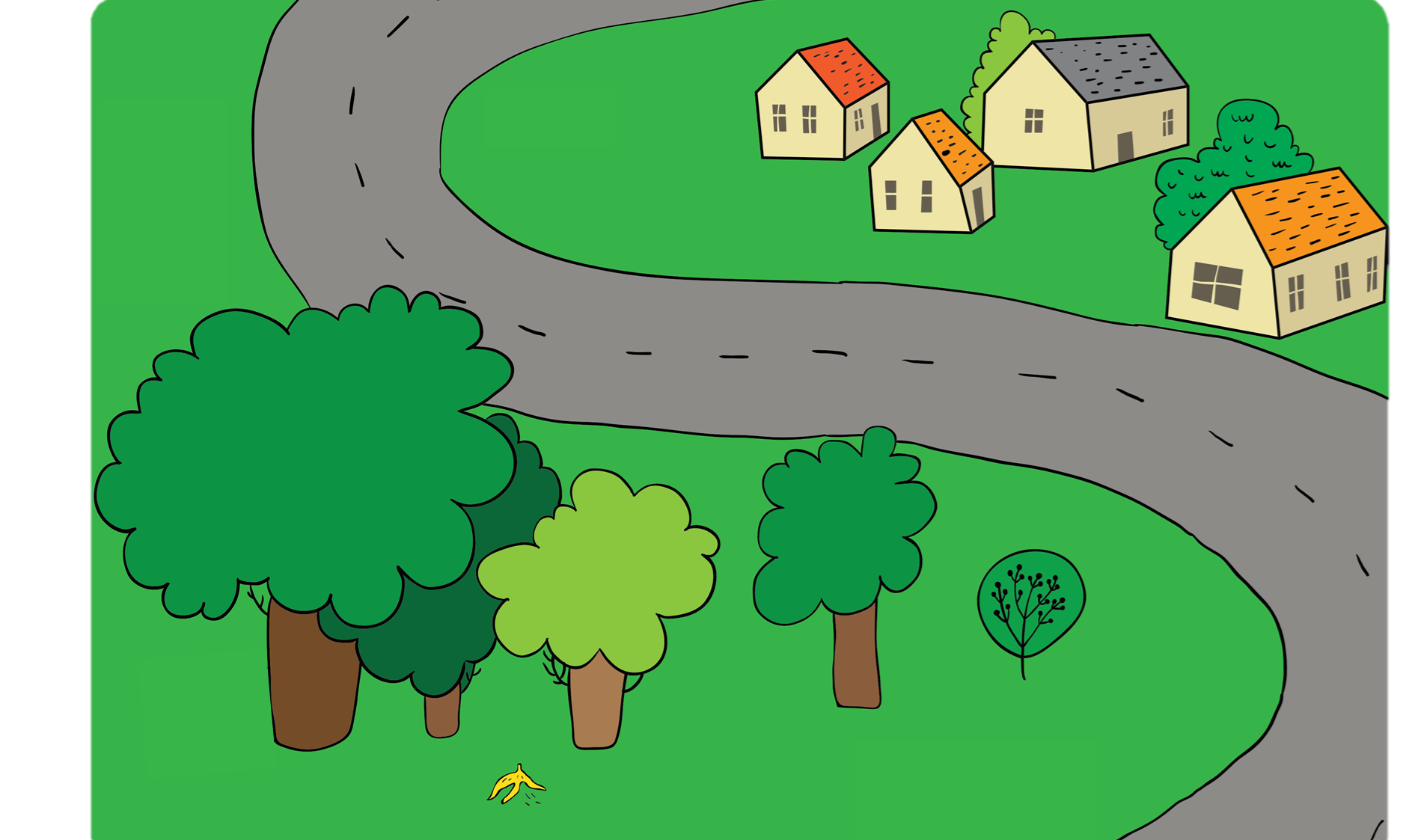 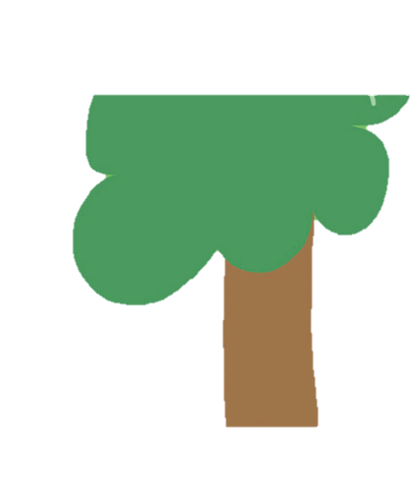 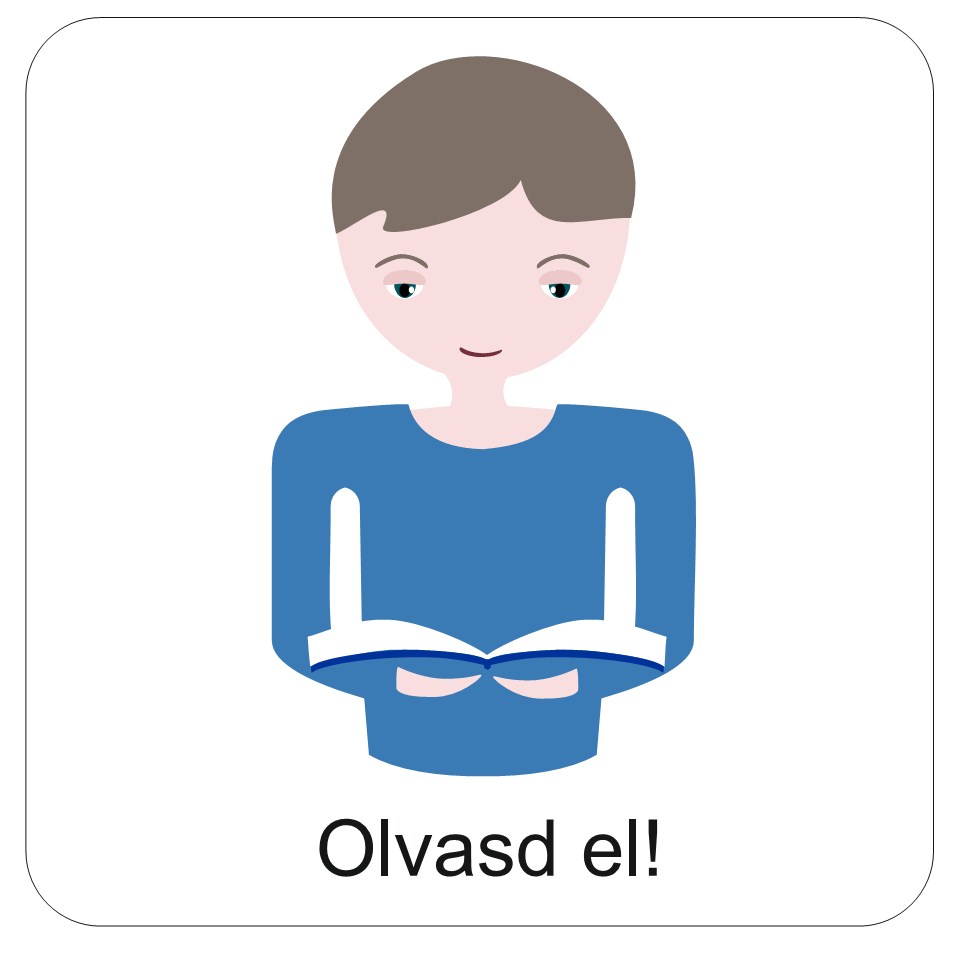 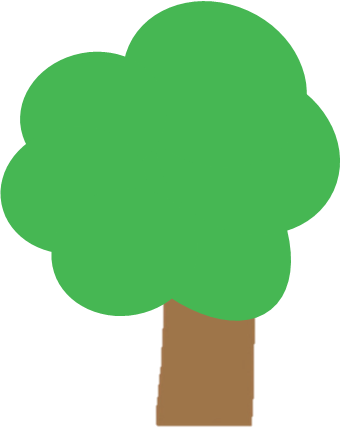 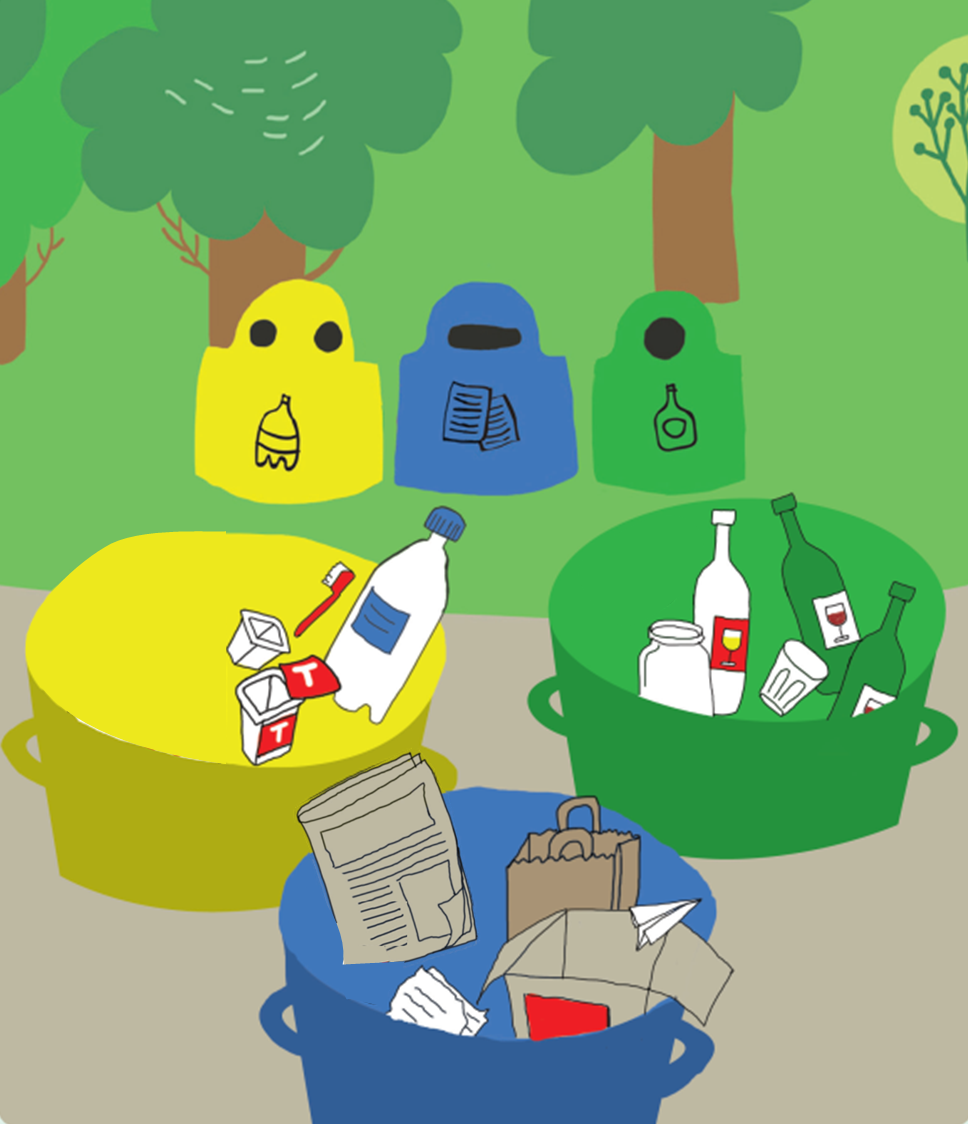 Azzal is a környezetedet véded, 
ha szétválogatva gyűjtöd a szemetet.
Kattints arra a tárgyra, ami rossz helyen van!
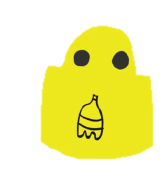 A sárga tárolóba kerülnek a műanyagok és a fémek.
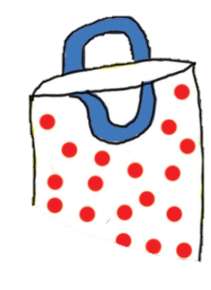 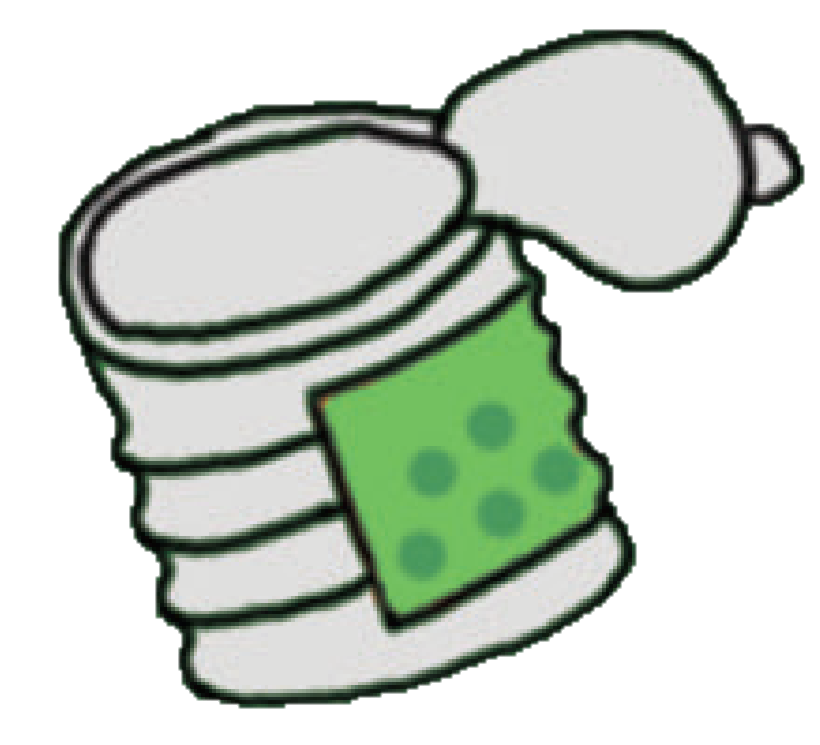 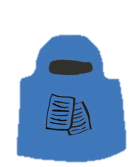 A kék tárolóba kerülnek a papírok.
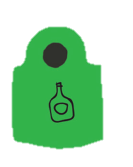 A zöld tárolóba kerülnek az üvegek.
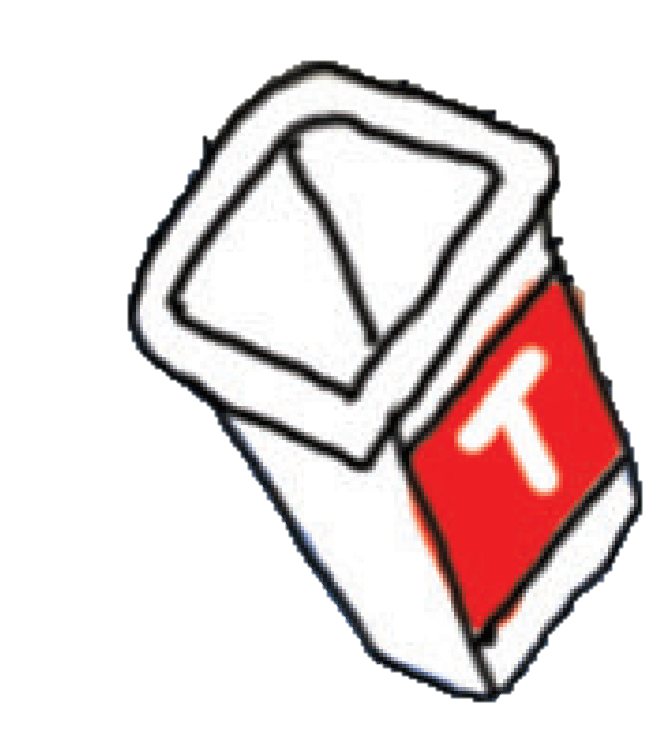 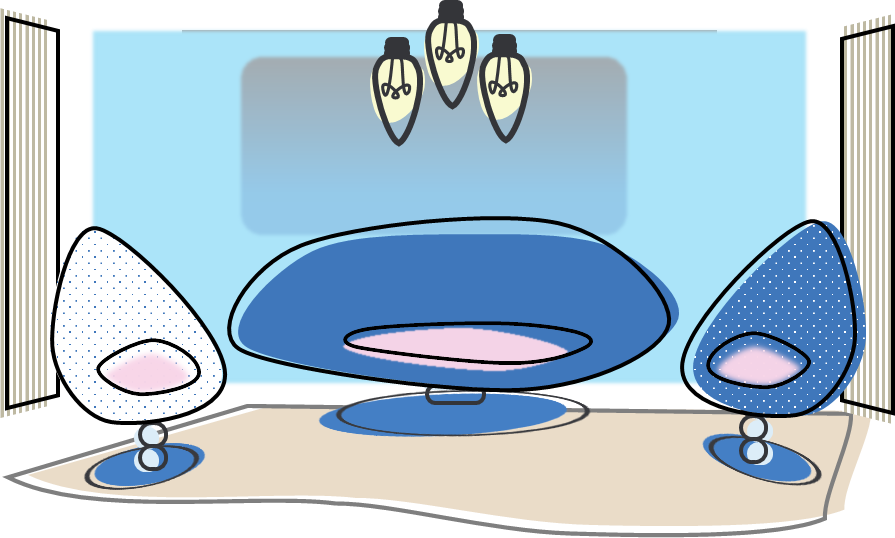 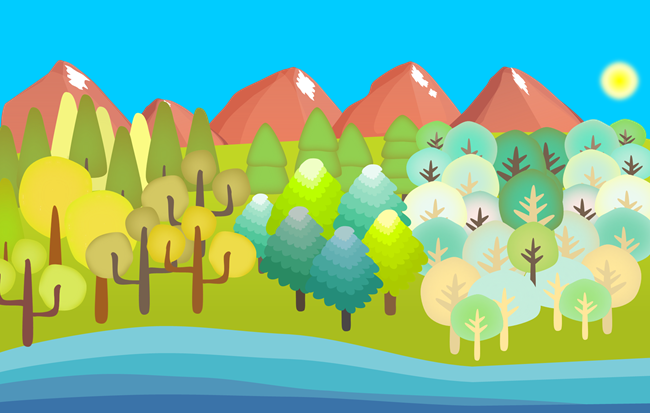 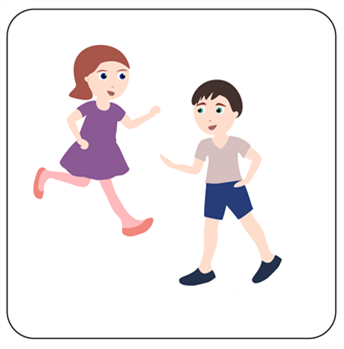 Ha igen, dobd a megfelelő szemetesbe! 
Így vigyázz a világra!
Látsz valahol szemetet, amit ki kellett volna már dobnod?
Nézz körül ott, ahol most vagy!
Tégy jót!
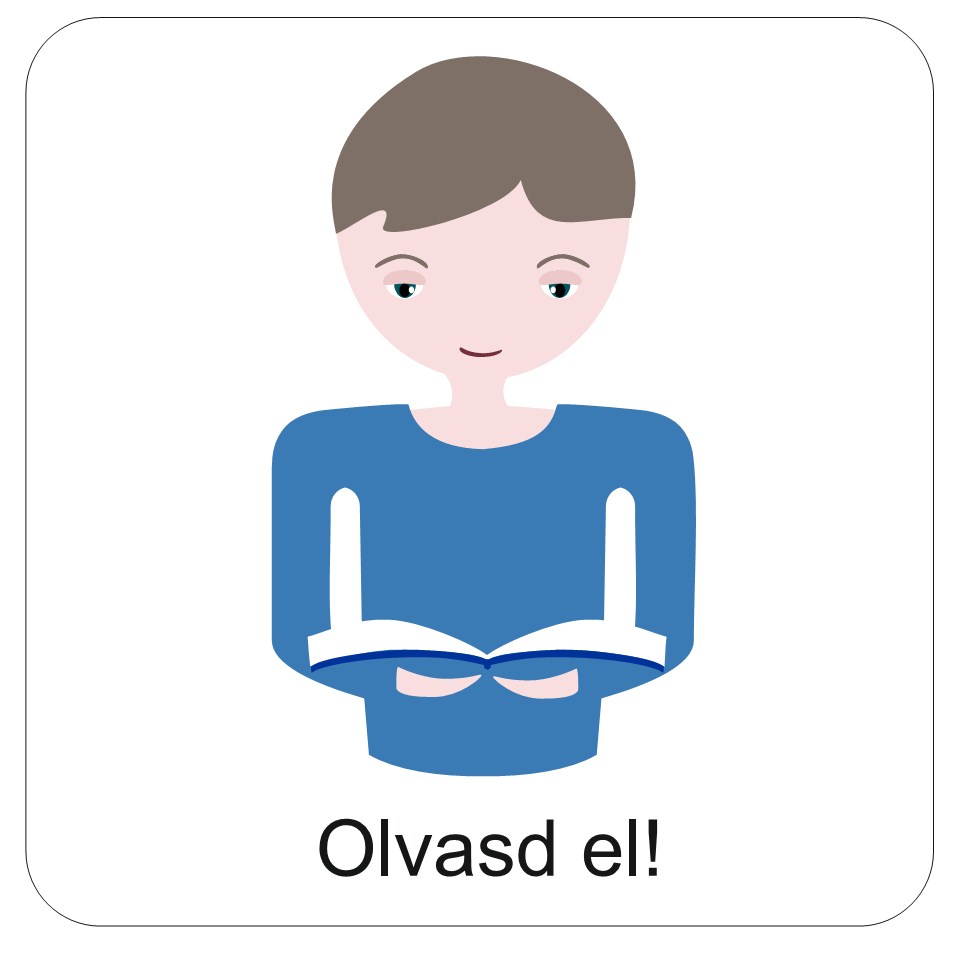 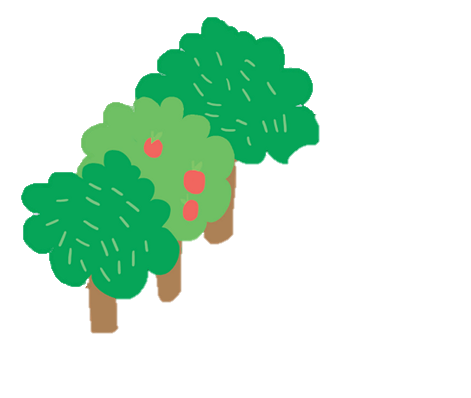 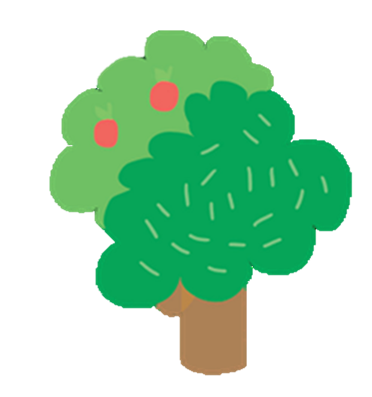 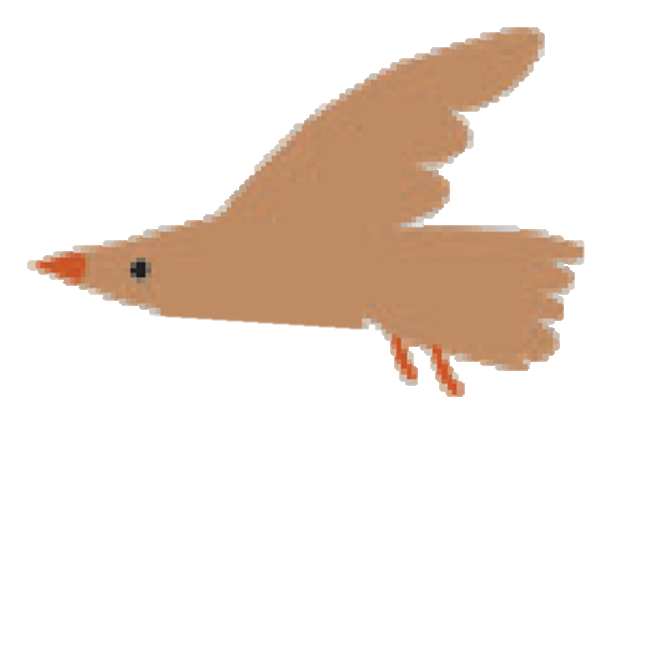 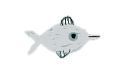 Tanuld meg az aranymondást!
„Őrizd meg a rád bízott kincset.”
Pál első levele Timóteushoz 6,20
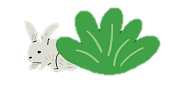 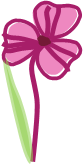 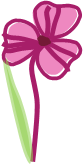 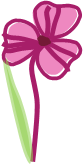 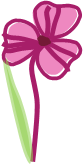 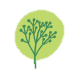 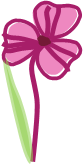 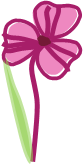 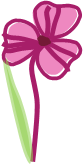 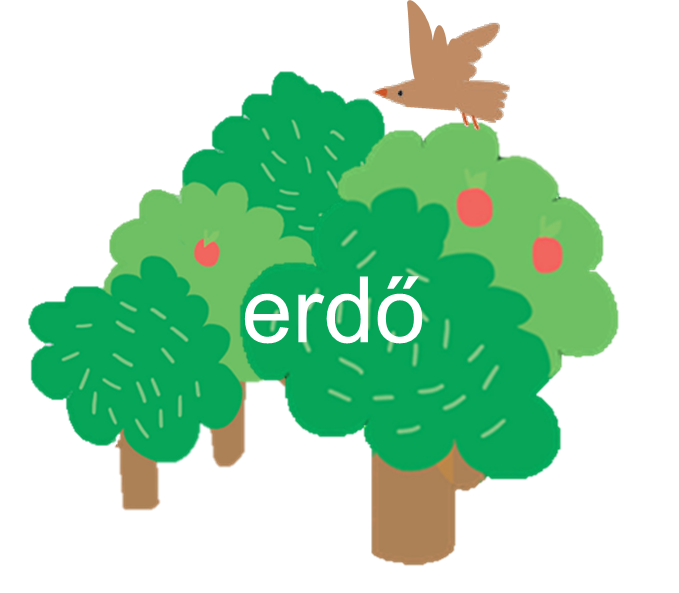 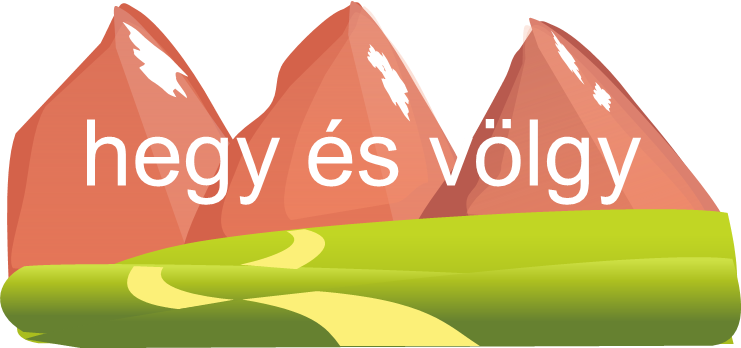 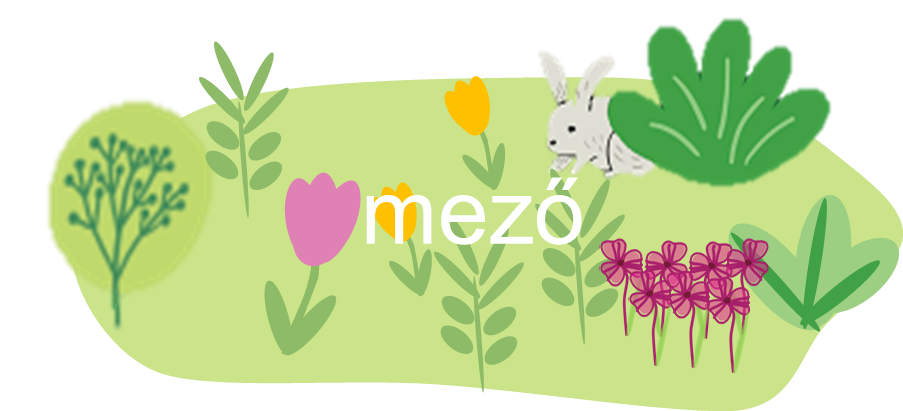 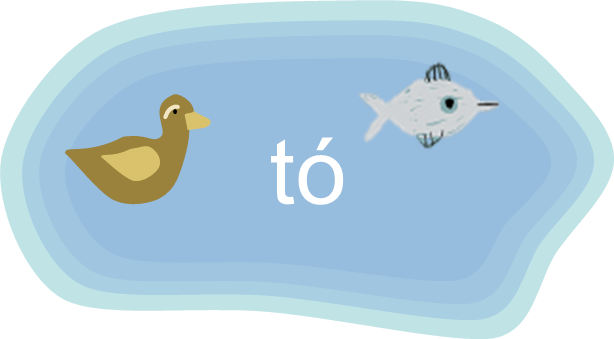 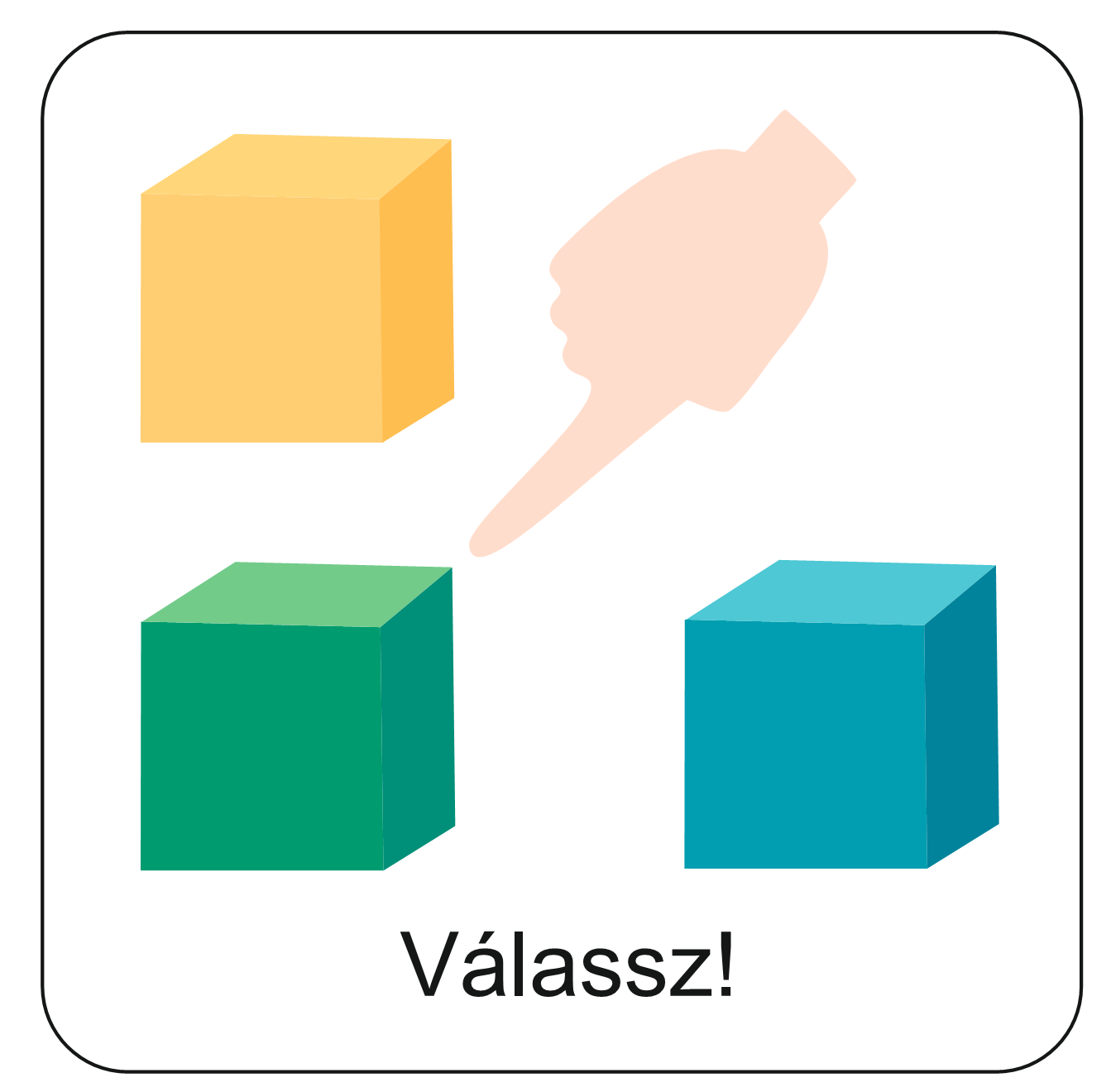 Melyik helyen lennél szívesen? 
Kattints rá!
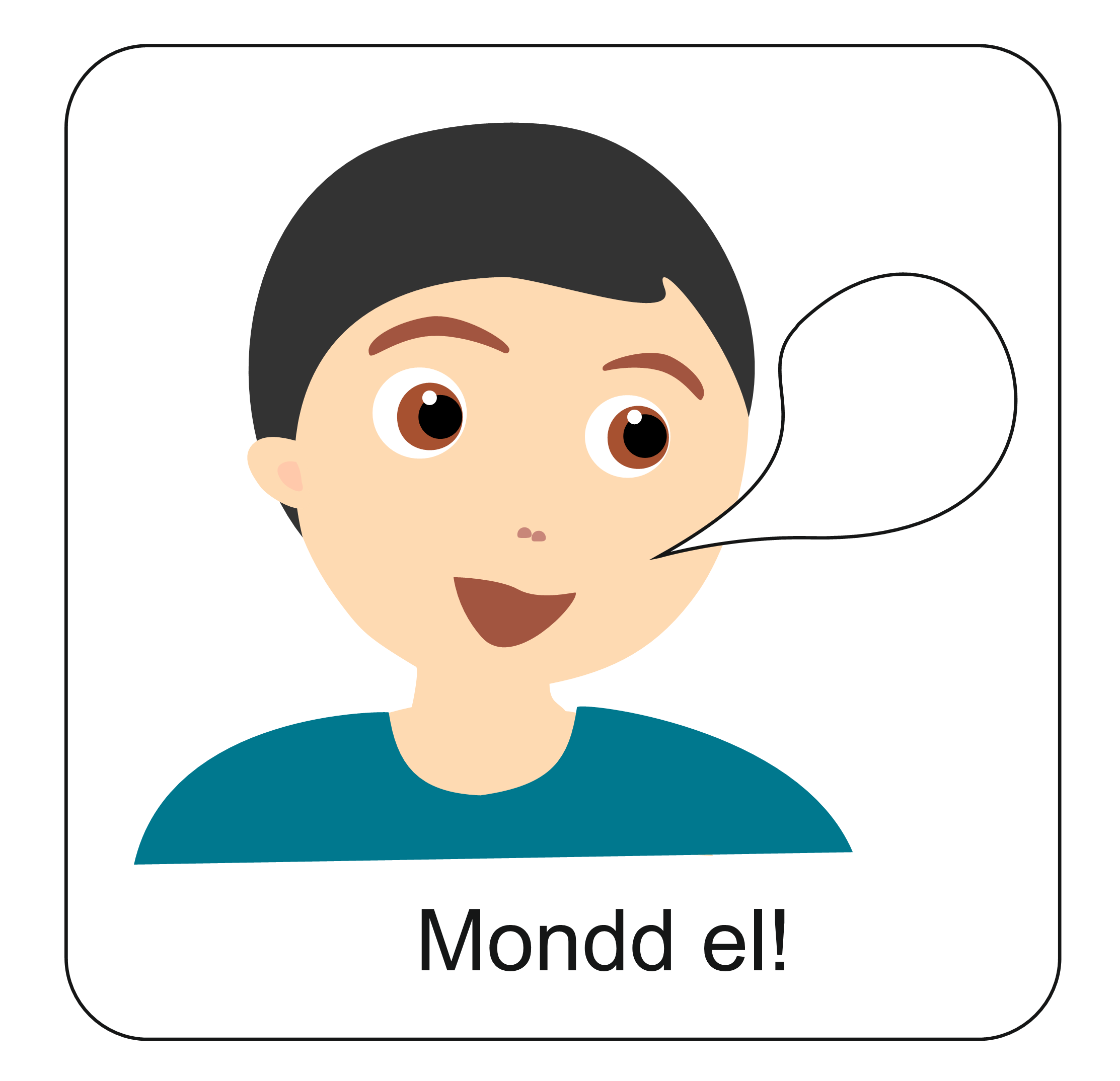 Mit szeretsz az erdőben?
Sorolj fel hangosan 3 dolgot!
Kattints ide a folytatáshoz!
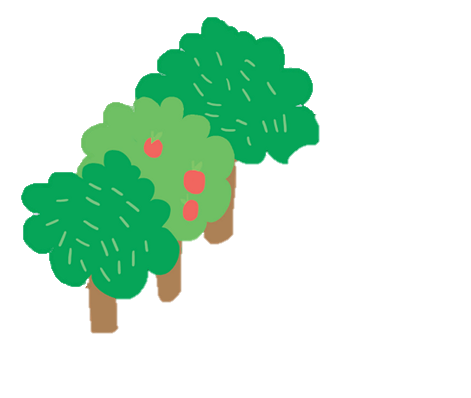 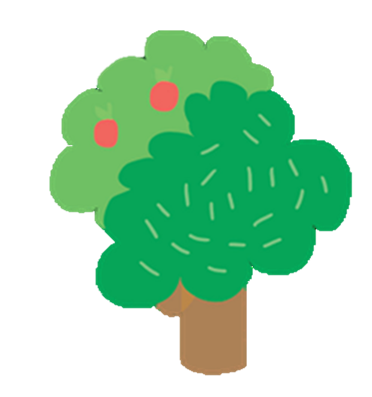 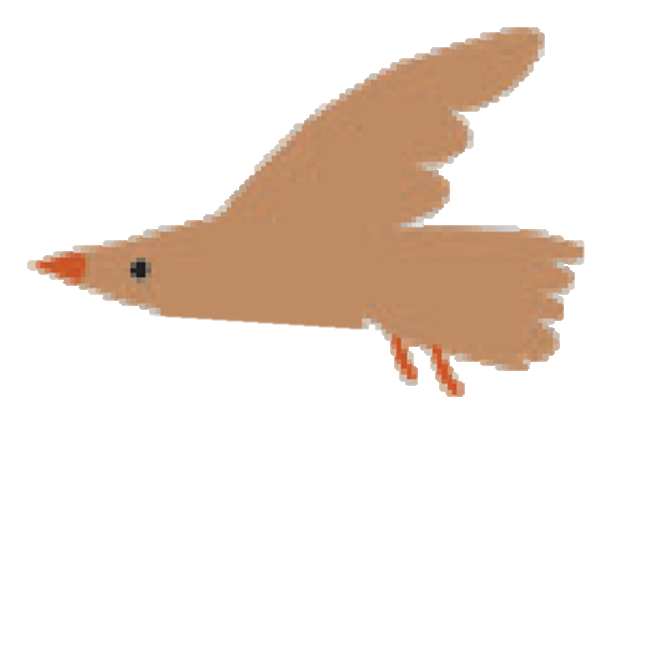 erdő
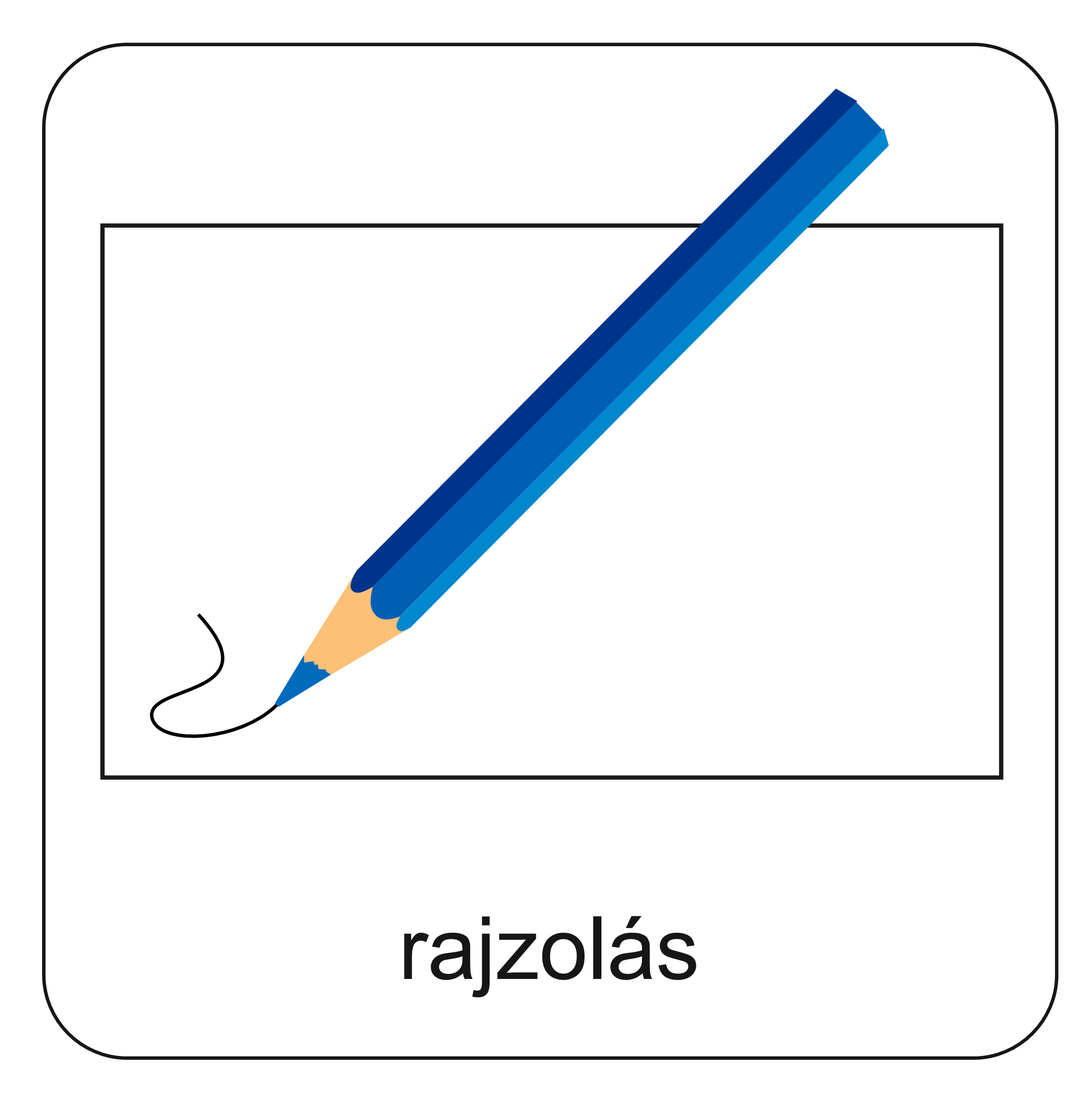 Rajzold le a füzetedbe ezt a 3 dolgot!
Imádságban kérd Istent az erdők miatt!
Segítsen az embereknek, hogy őrizzék meg ezt a 3 szép és fontos dolgot!
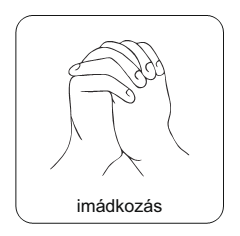 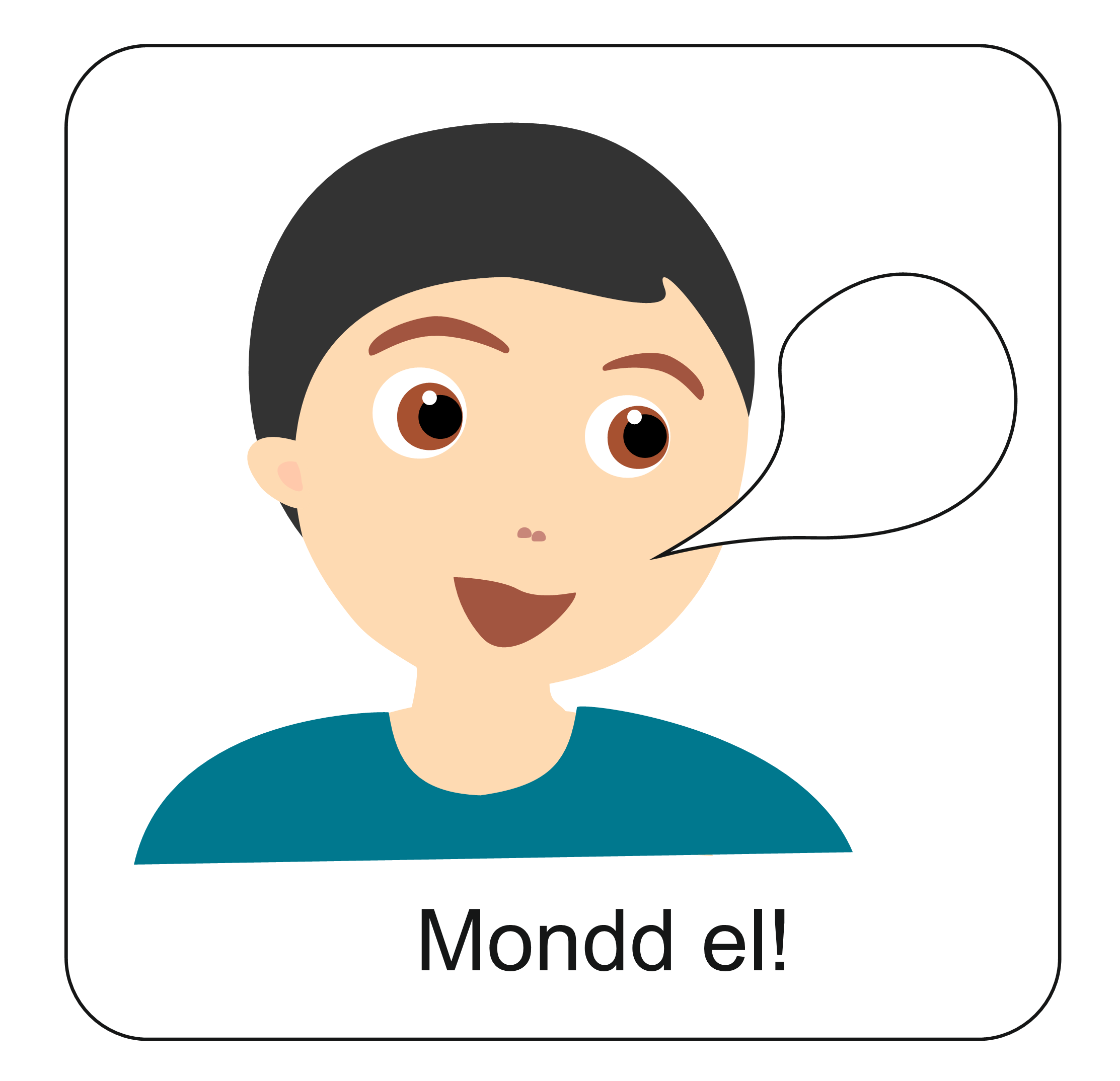 Mit szeretsz az hegyekben és a völgyekben?
Sorolj fel hangosan 3 dolgot!
Kattints ide a folytatáshoz!
hegy és völgy
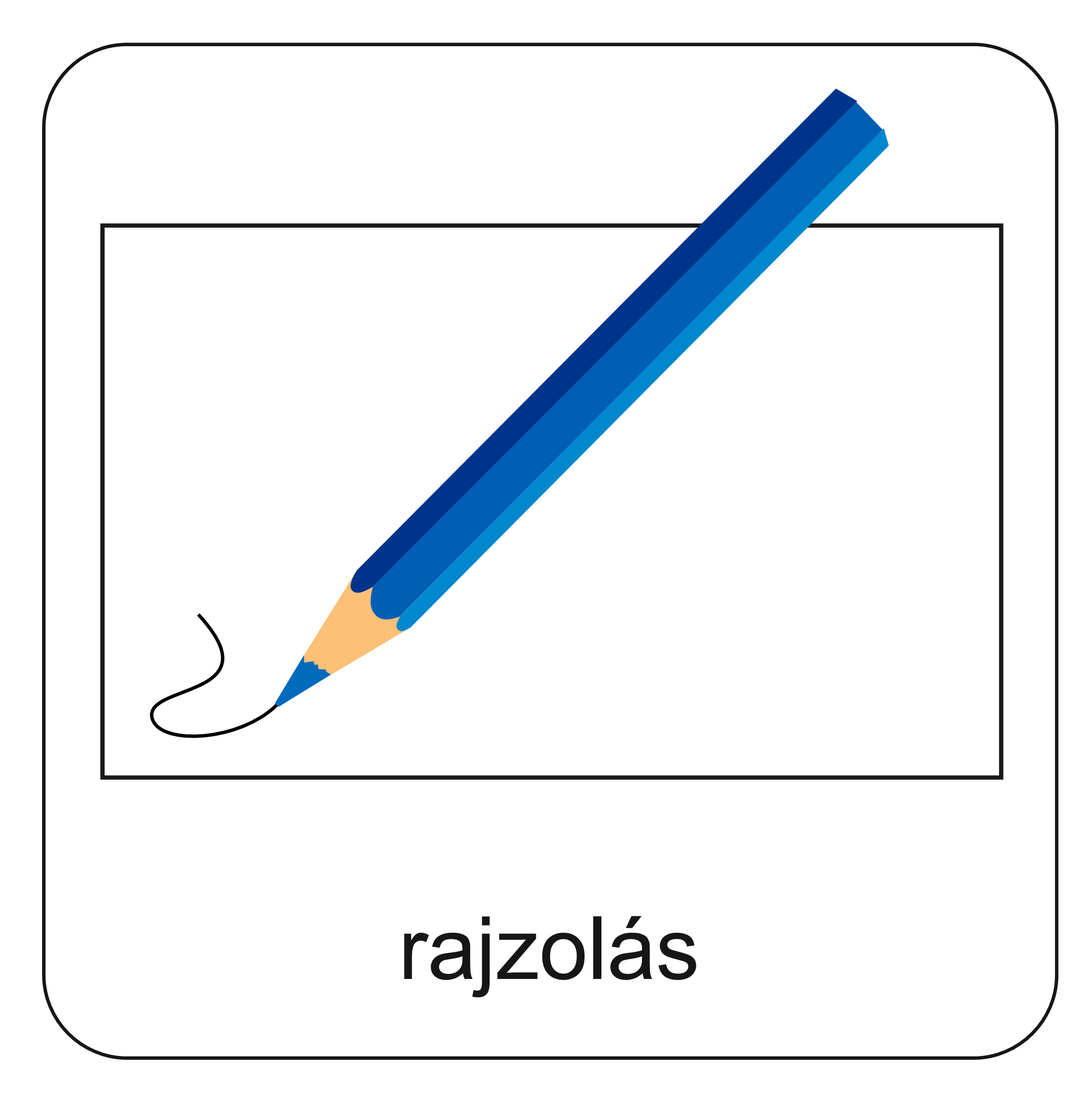 Rajzold le a füzetedbe 
ezt a 3 dolgot!
Imádságban kérd Istent a hegyek és völgyek miatt!
Segítsen az embereknek, hogy őrizzék meg 
ezt a 3 szép és fontos dolgot!
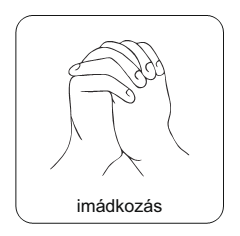 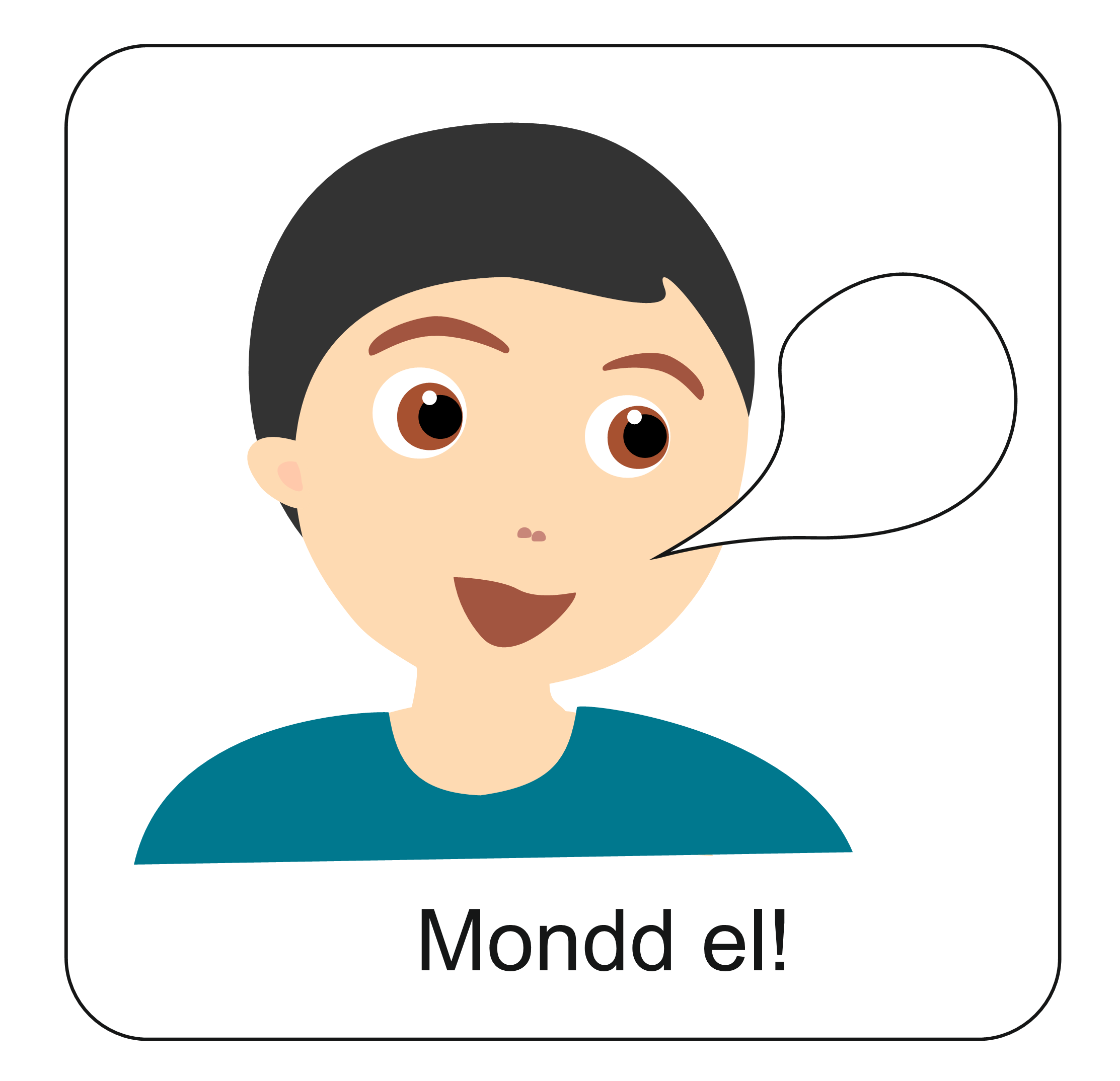 Mit szeretsz az mezőben?
Sorolj fel hangosan 3 dolgot!
Kattints ide a folytatáshoz!
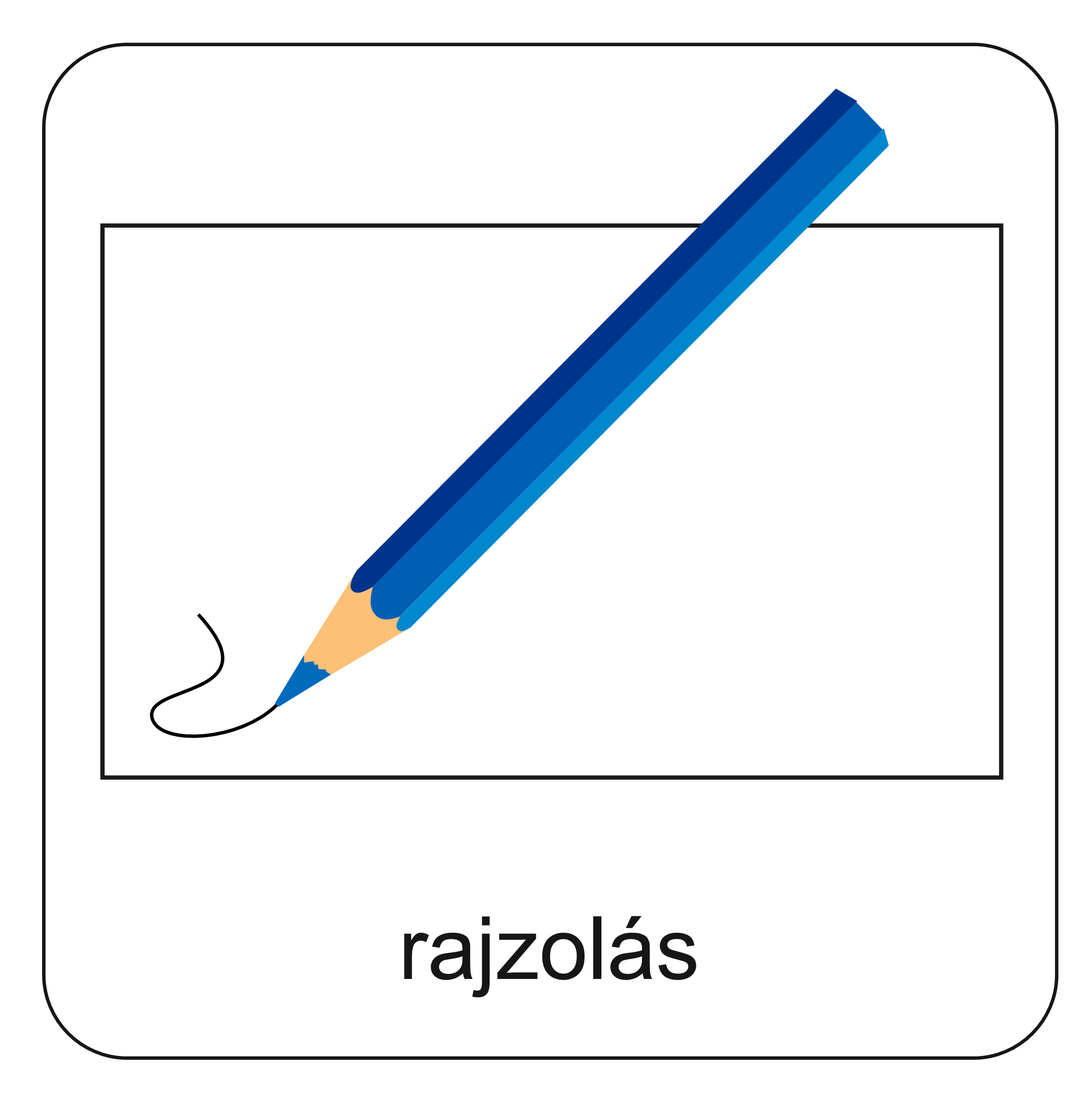 Rajzold le a füzetedbe 
ezt a 3 dolgot!
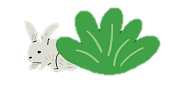 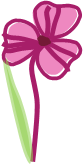 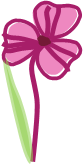 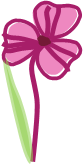 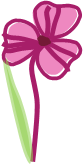 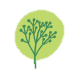 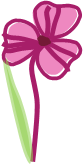 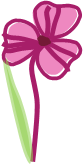 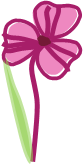 mező
Imádságban kérd Istent a mezők miatt!
Segítsen az embereknek, hogy megőrizzék ezt a 3 szép és fontos dolgot!
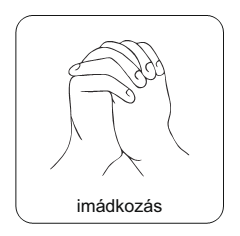 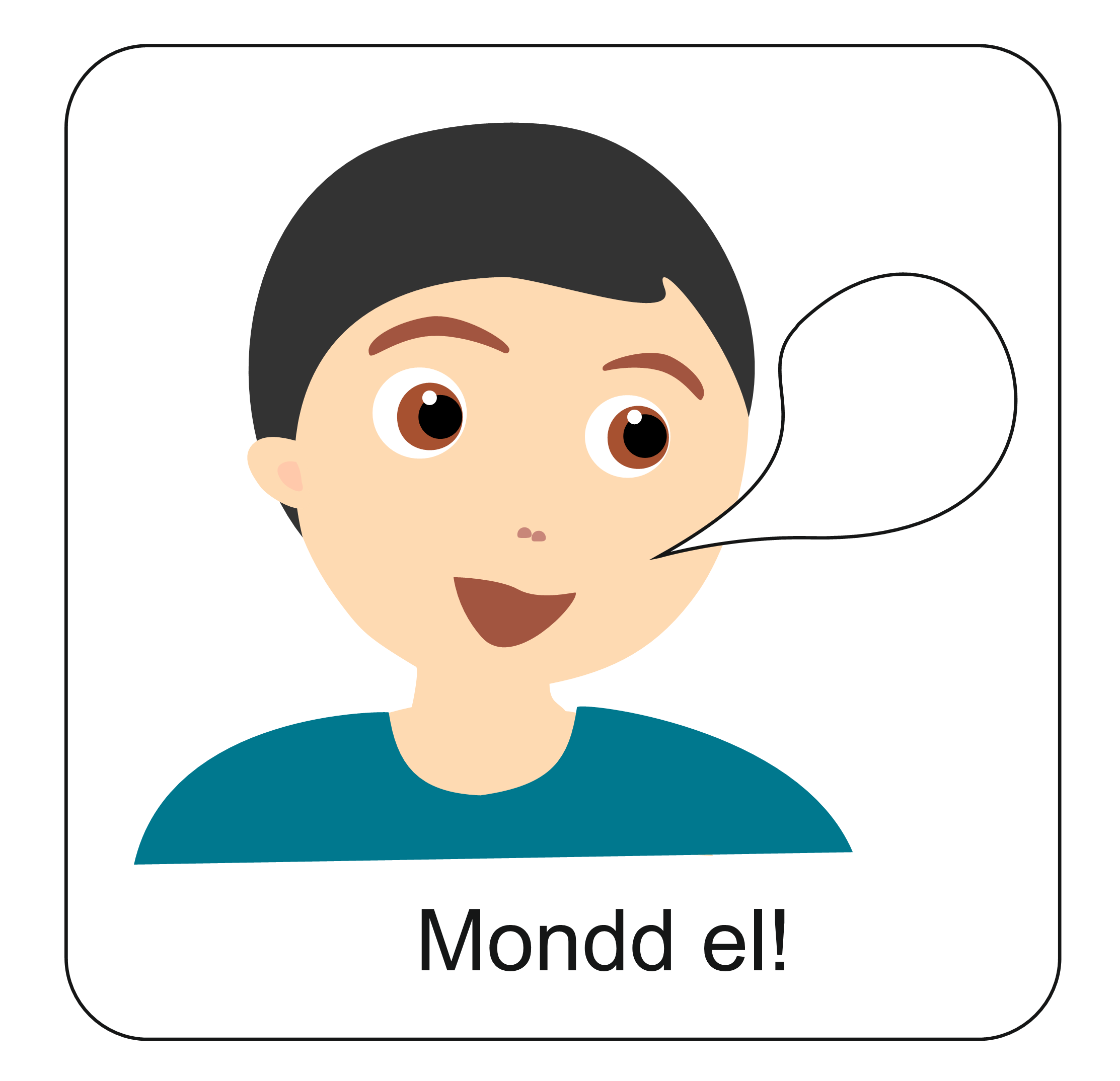 Mit szeretsz a tavakban?
Sorolj fel hangosan 3 dolgot!
Kattints ide a folytatáshoz!
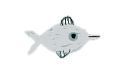 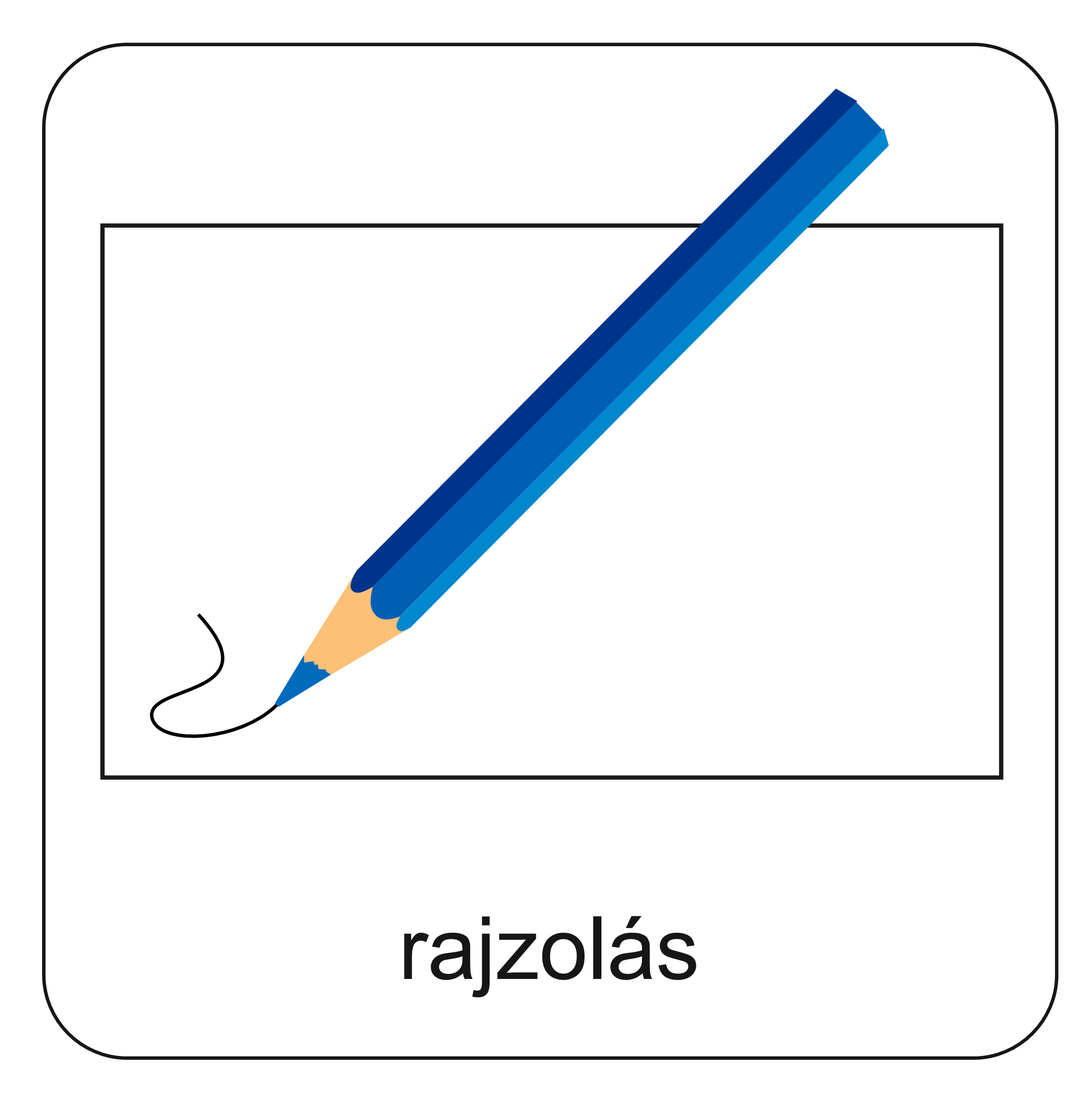 Rajzold le a füzetedbe 
ezt a 3 dolgot!
tó
Imádságban kérd Istent a tavak miatt!
Segítsen az embereknek, hogy őrizzék meg ezt a 3 szép és fontos dolgot!
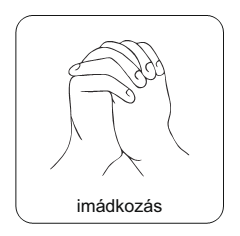 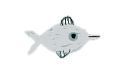 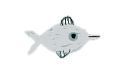 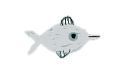 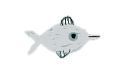 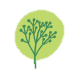 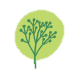 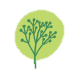 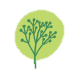 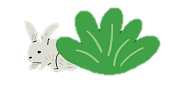 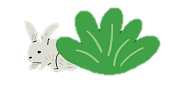 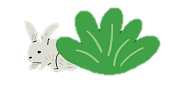 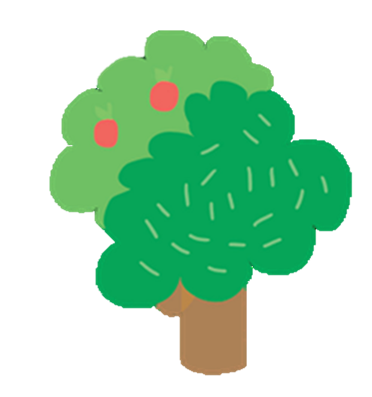 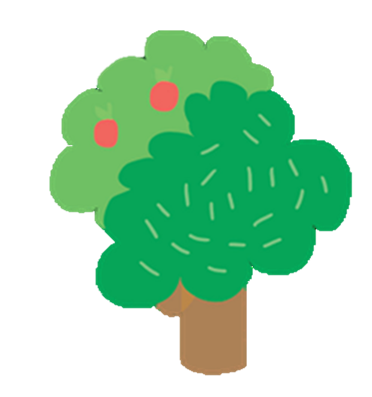 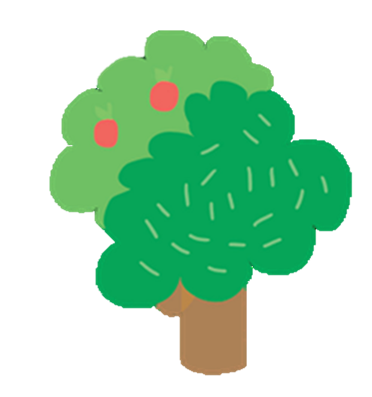 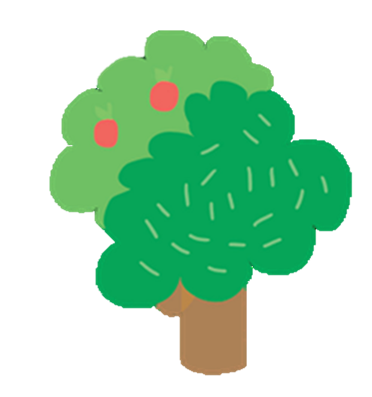 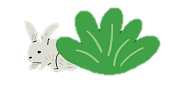 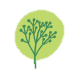 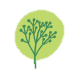 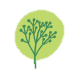 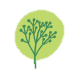 A teremtett világ tele van kincsekkel.
A friss levegő,
a fák és bokrok,
a felhők és a folyók,
a napfény és a csillagok,
az állatok és a növények
és az emberek.
És Te.
Mind-mind kincsek Istentől.
Vigyázz mindezekre!
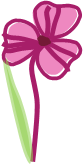 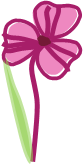 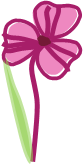 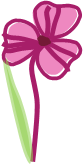 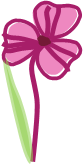 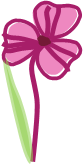 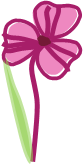 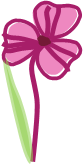 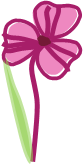 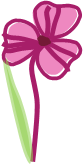 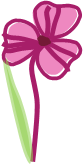 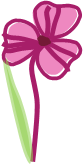 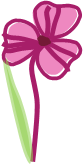 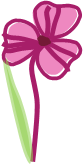 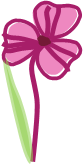 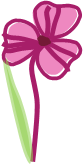 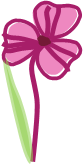 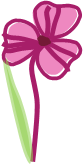 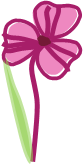 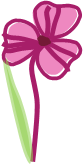 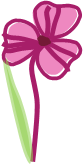 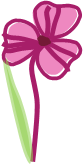 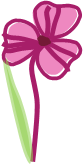 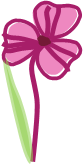 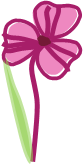 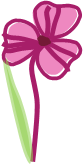 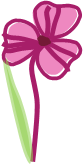 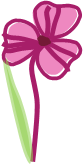 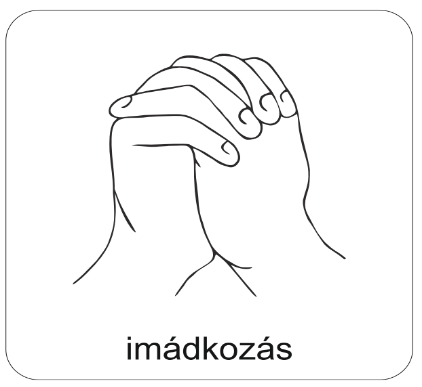 A digitális hittanóra végén így imádkozz!
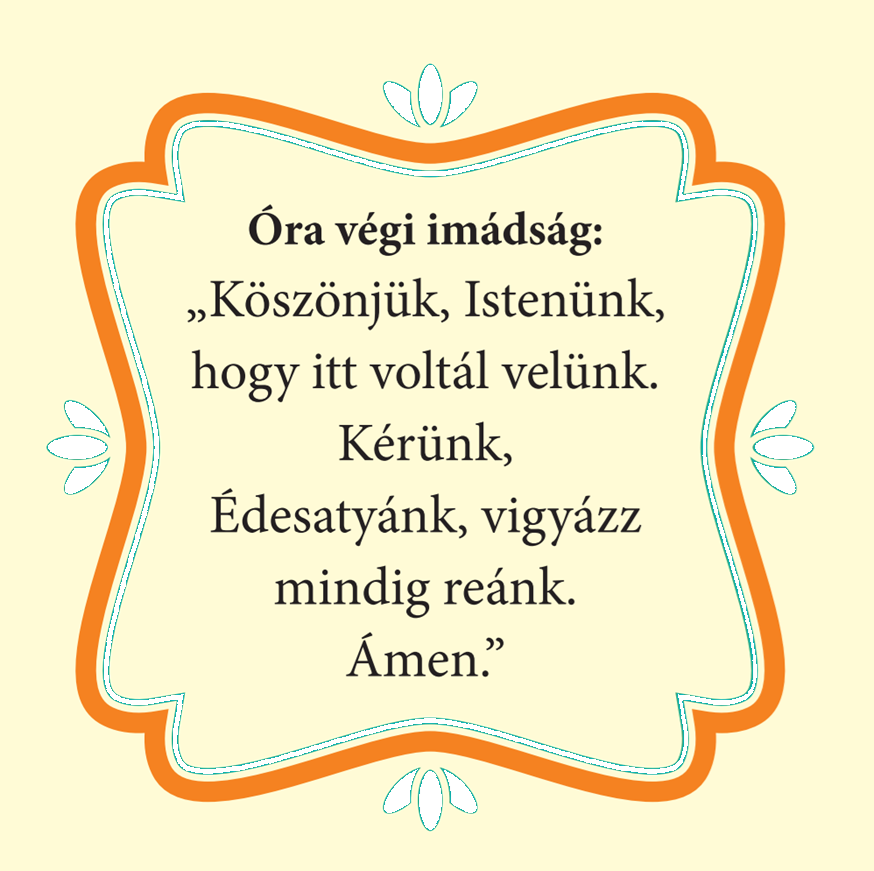 Kedves Hittanos! 
Várunk a következő órán!
Kedves Szülők!
Köszönjük a segítségüket!
Isten áldását kívánjuk ezzel az Igével!
Áldás, békesség!
„Jóságod és szereteted kísér életem minden napján.” (Zsoltárok 23,4)